Installation Guide For High_Sit 1000H
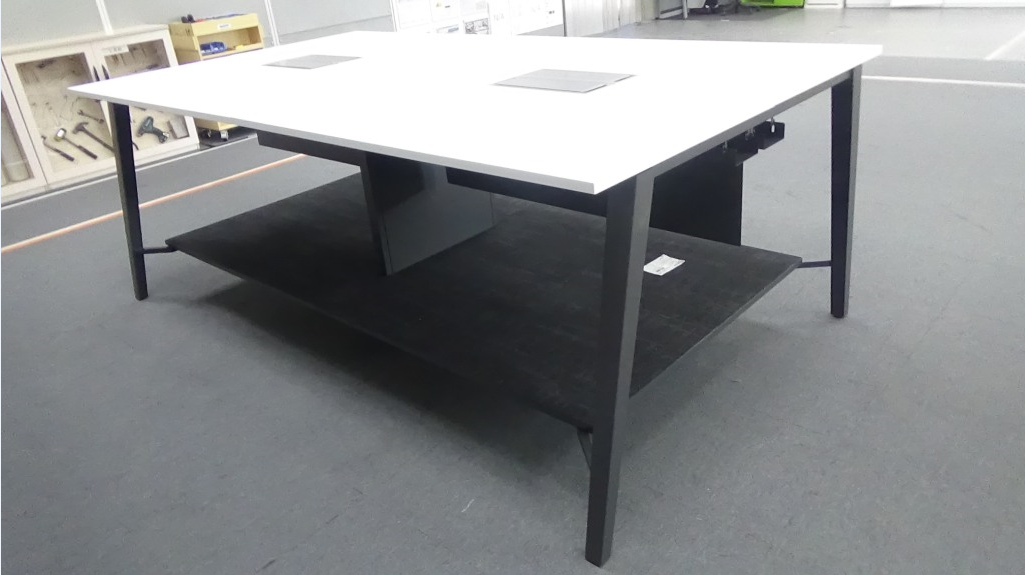 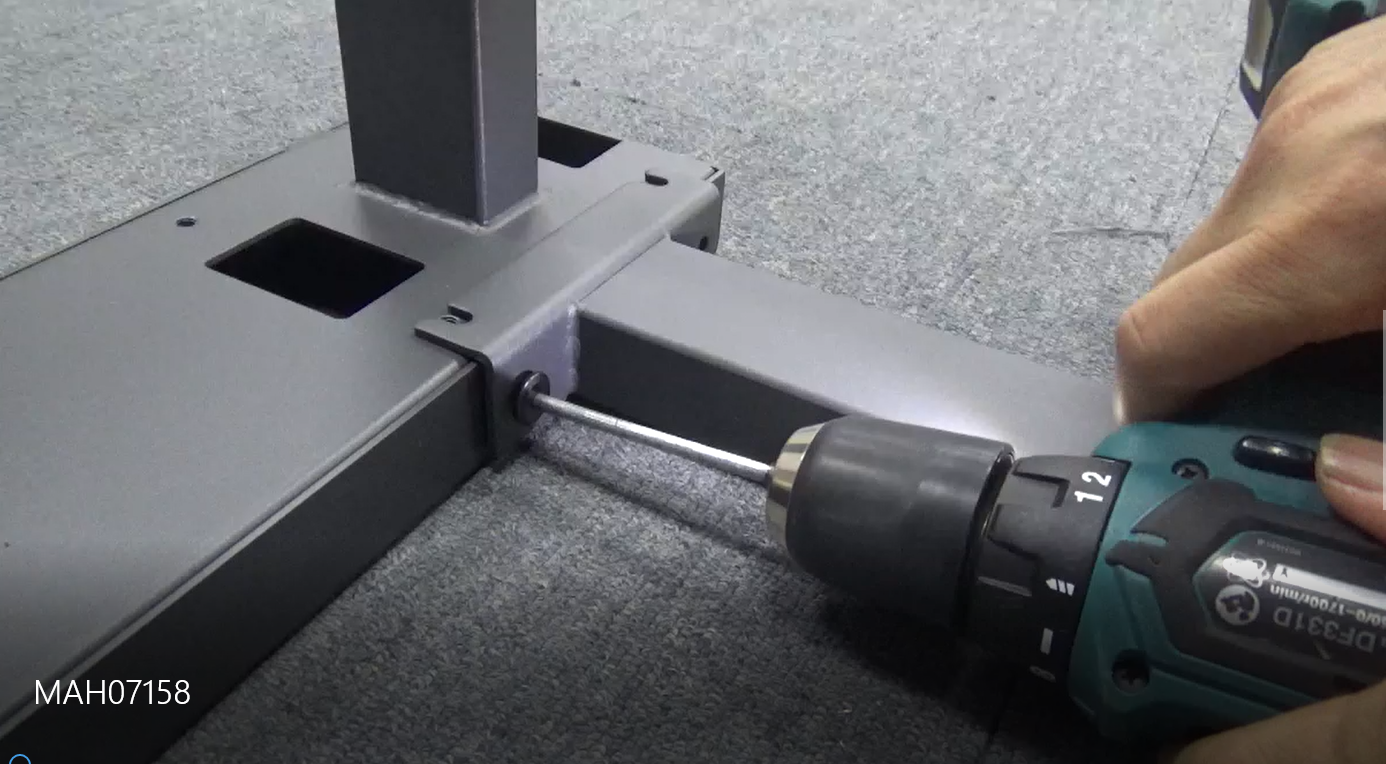 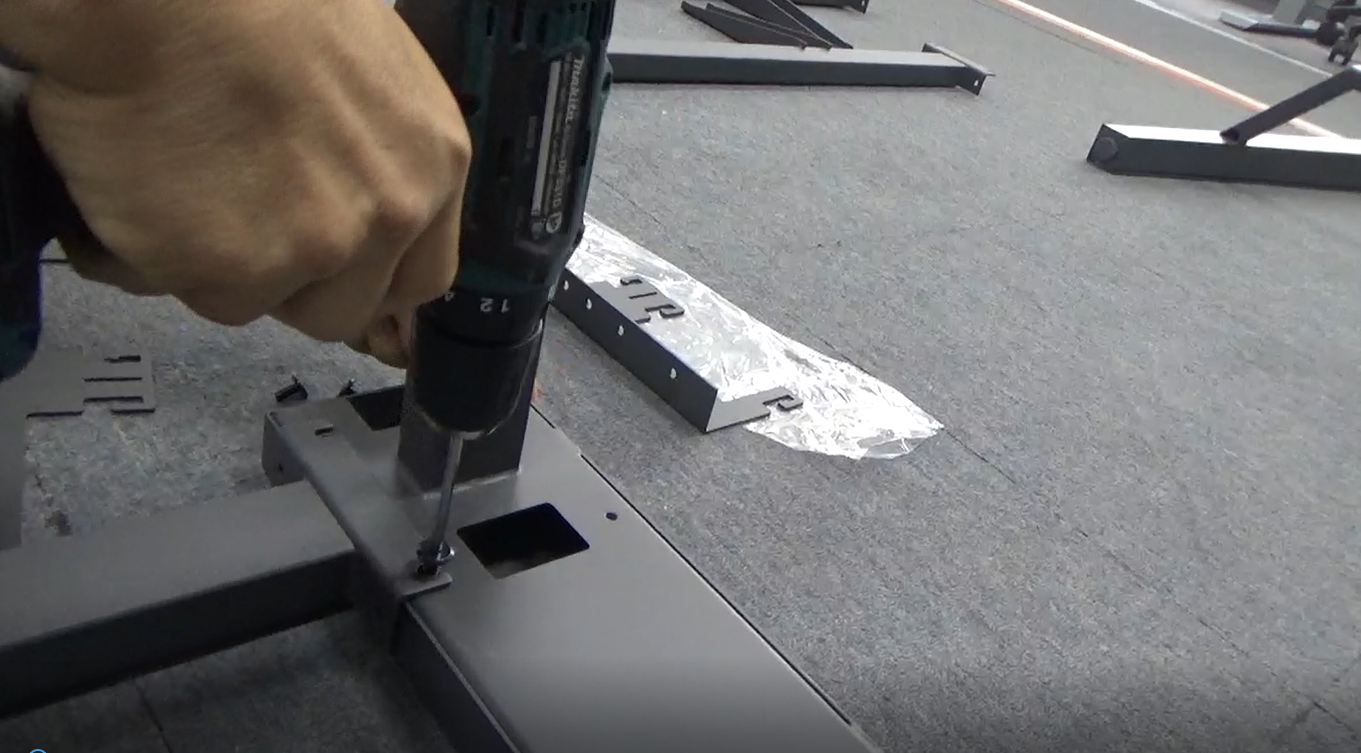 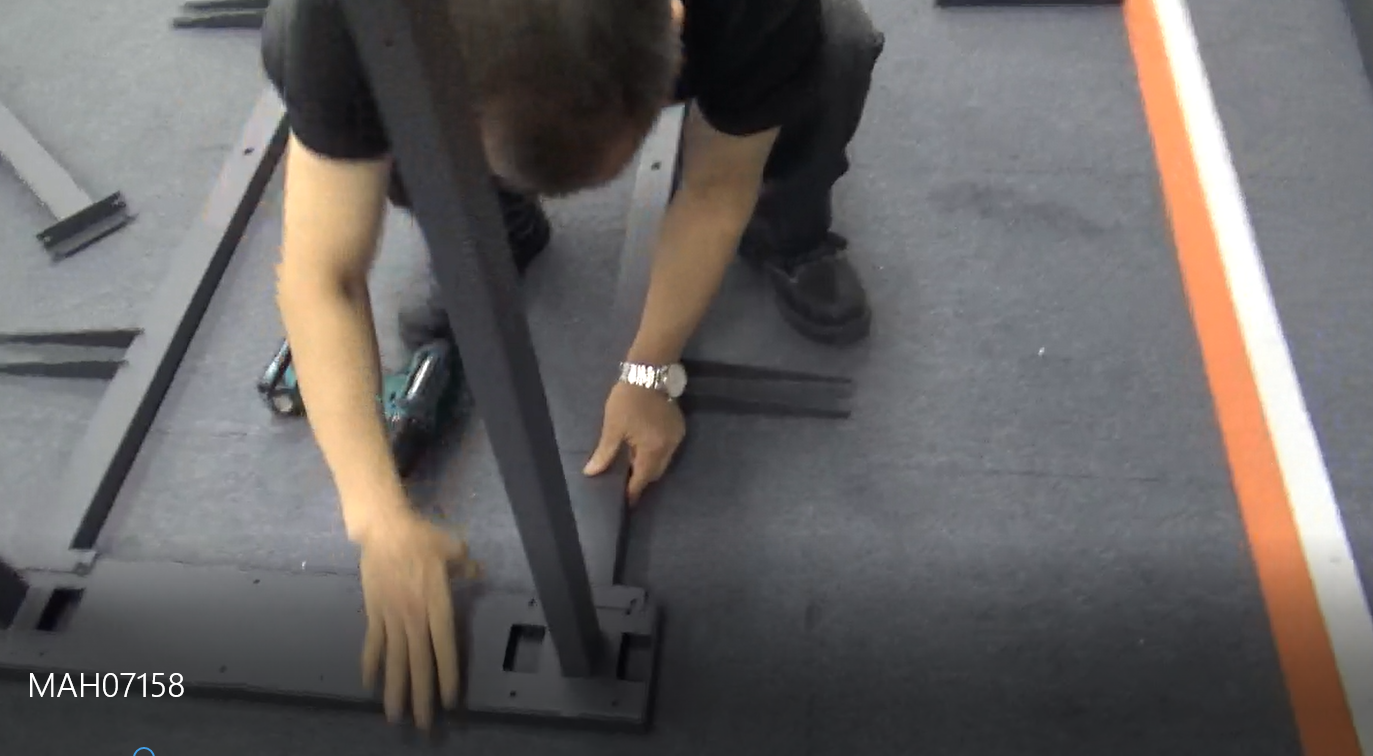 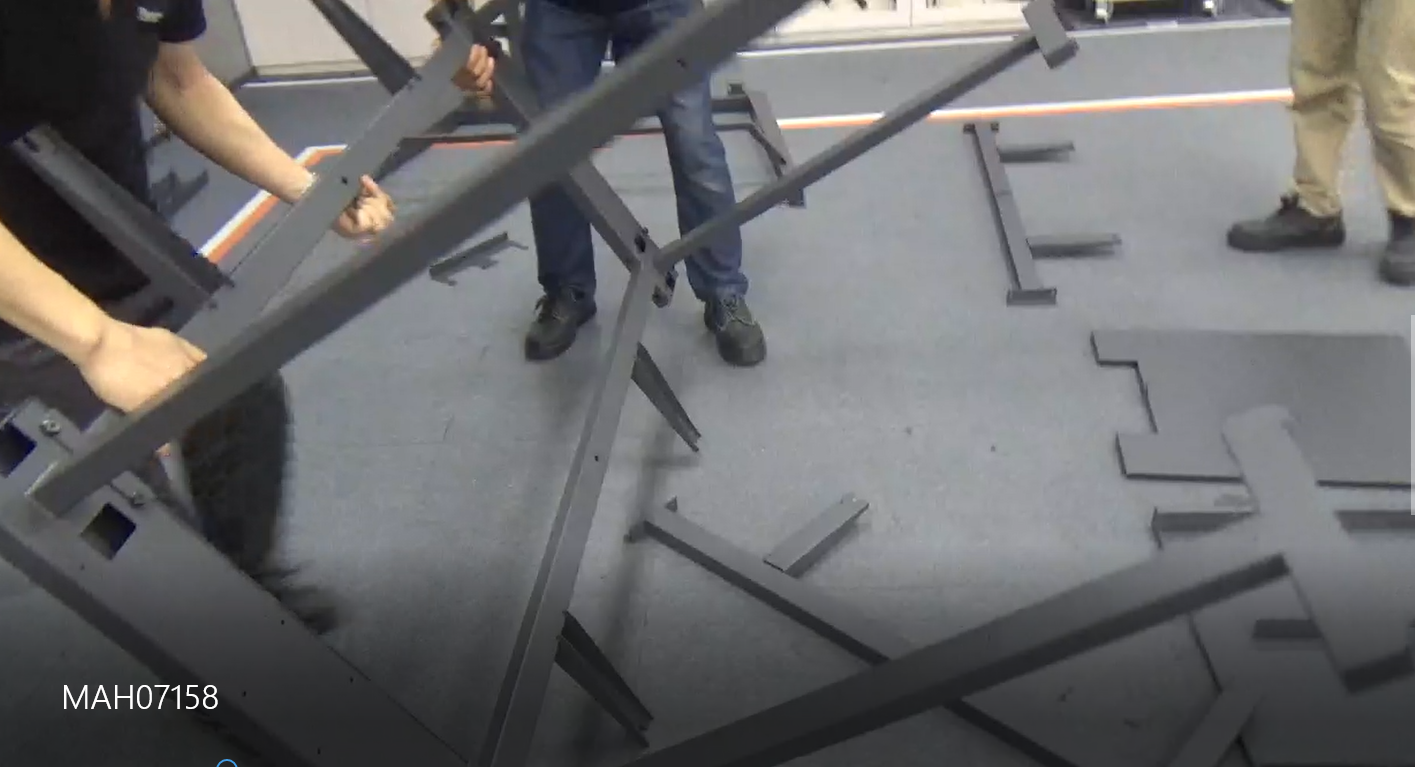 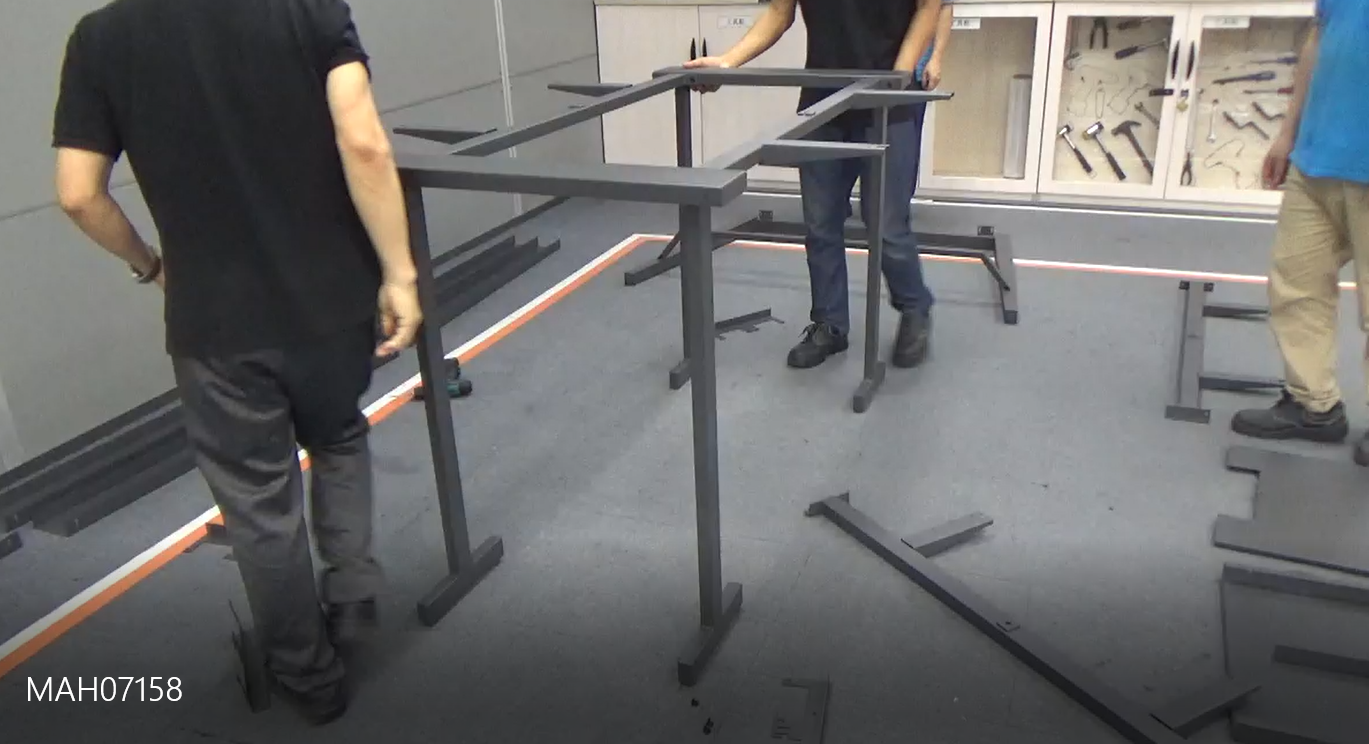 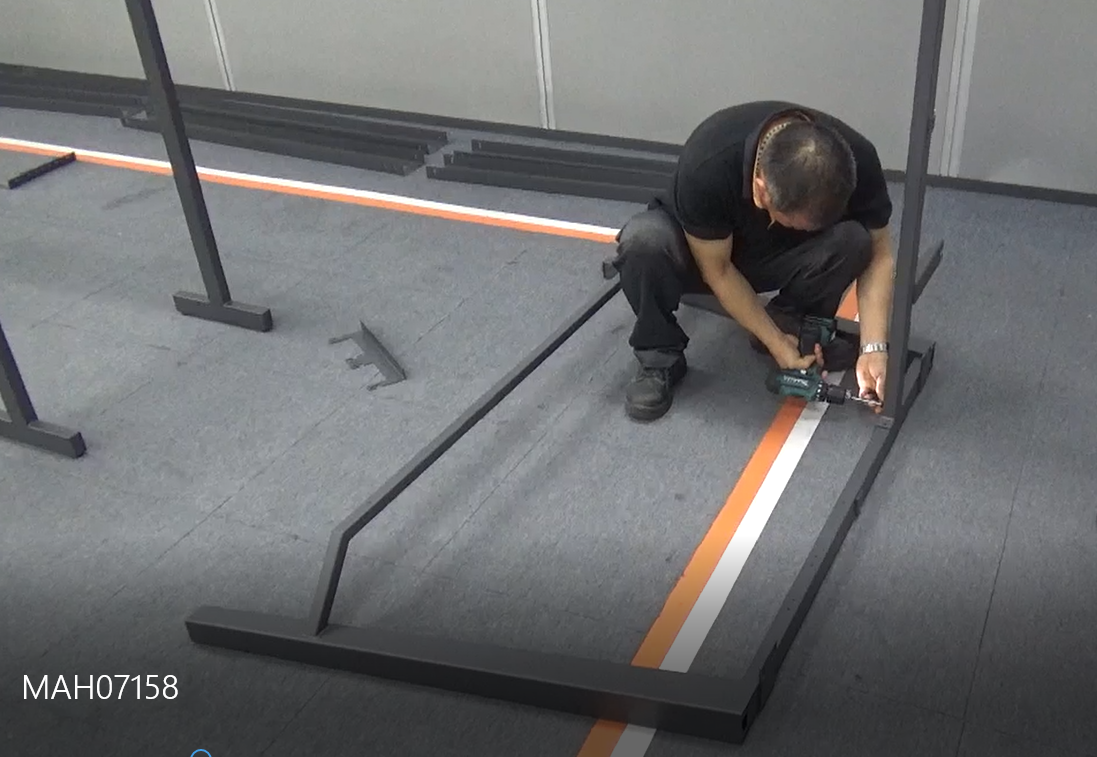 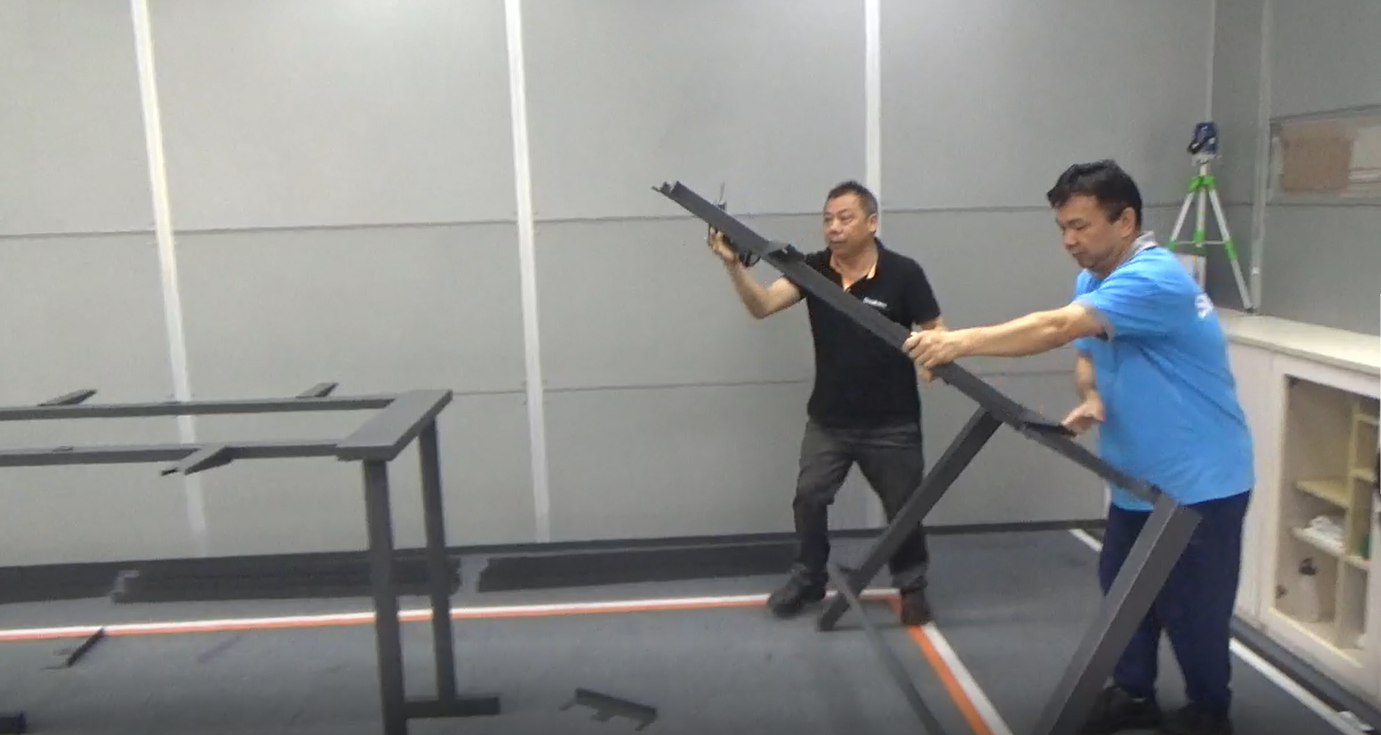 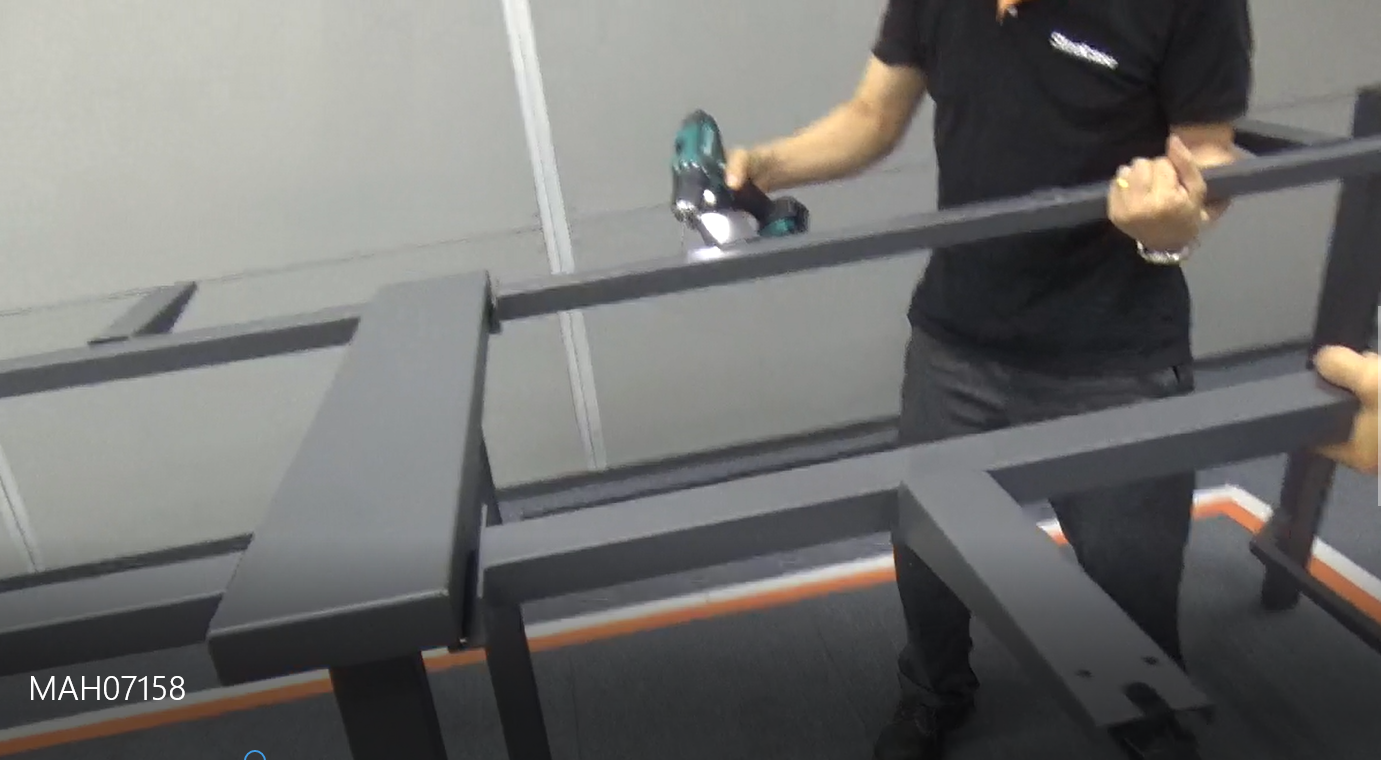 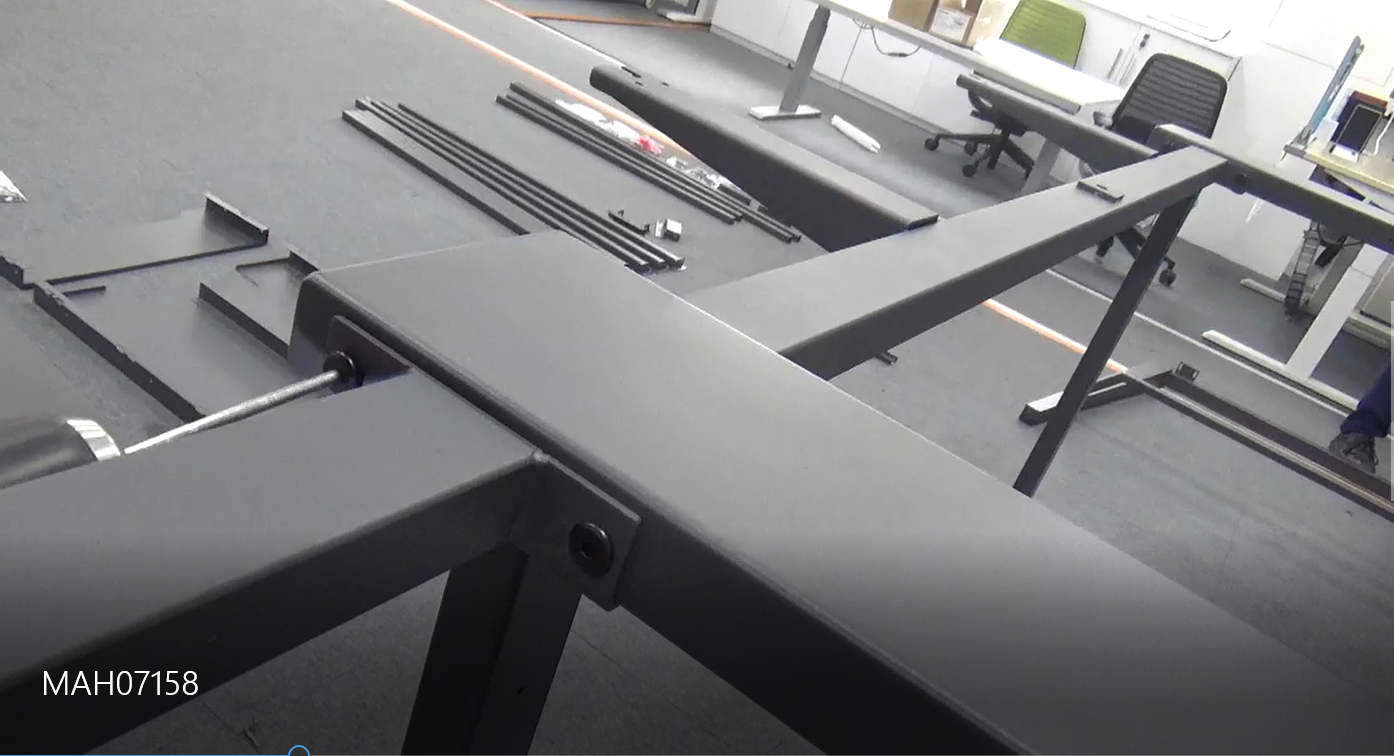 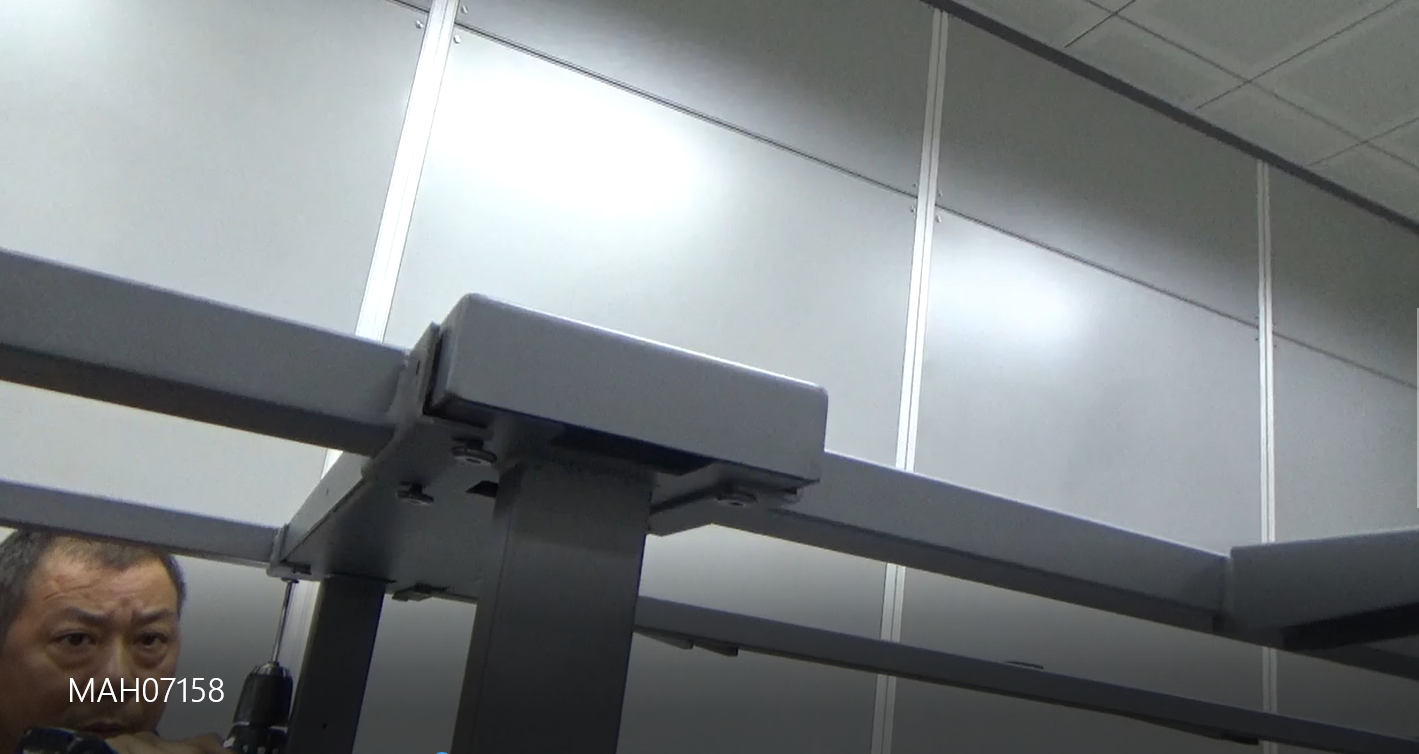 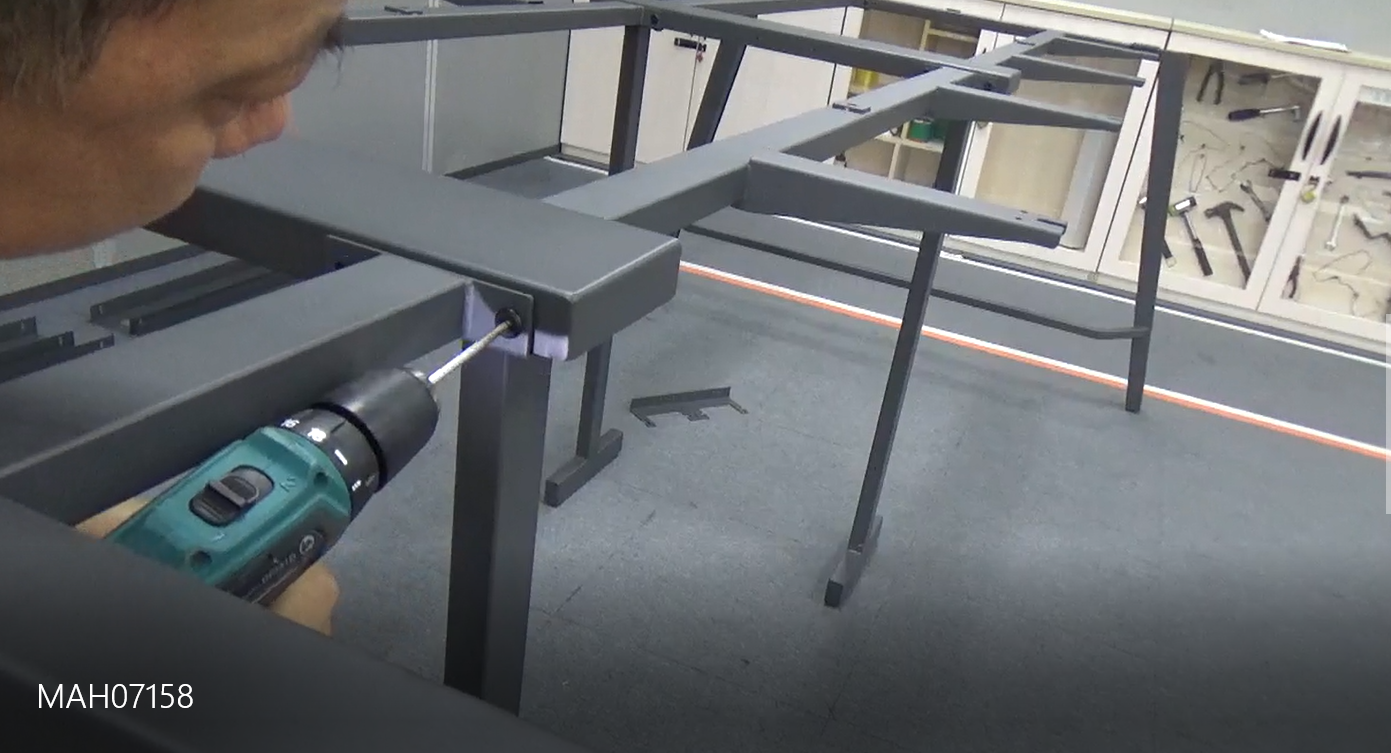 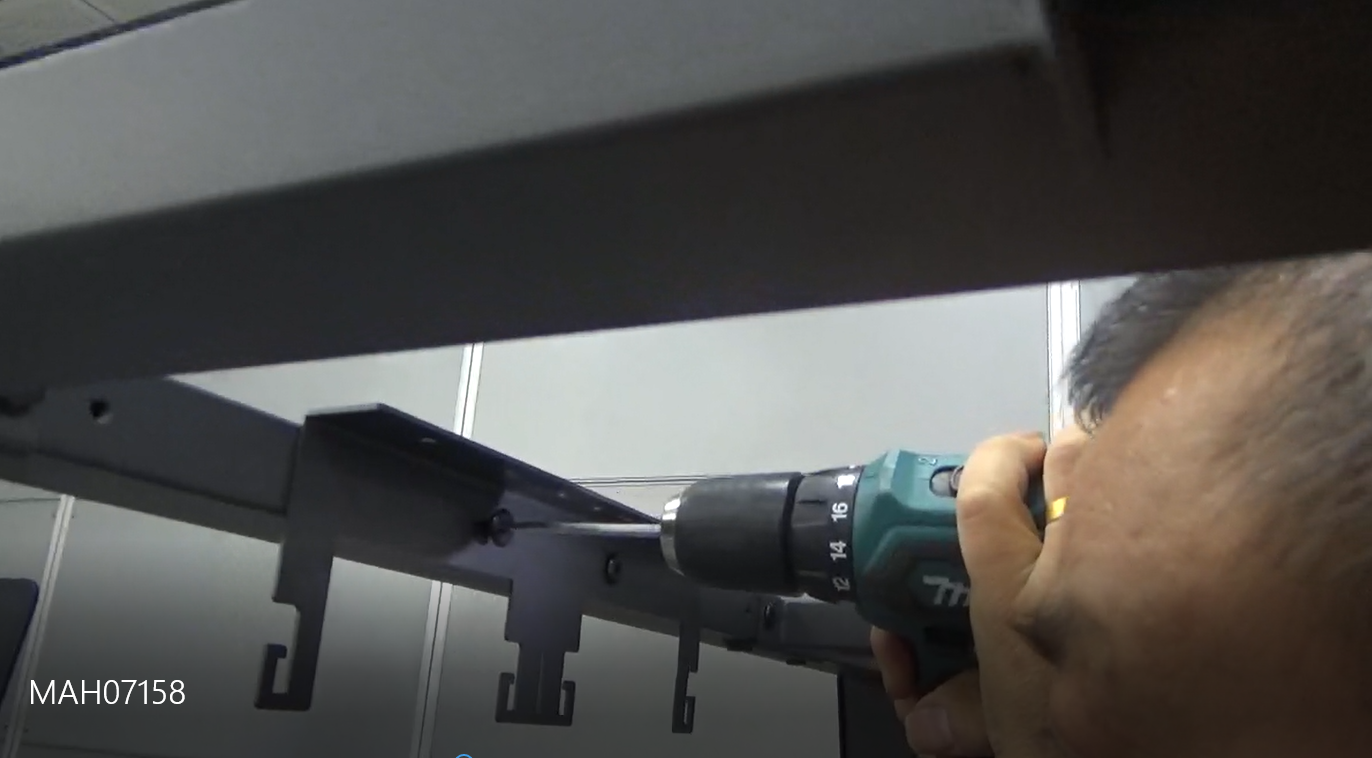 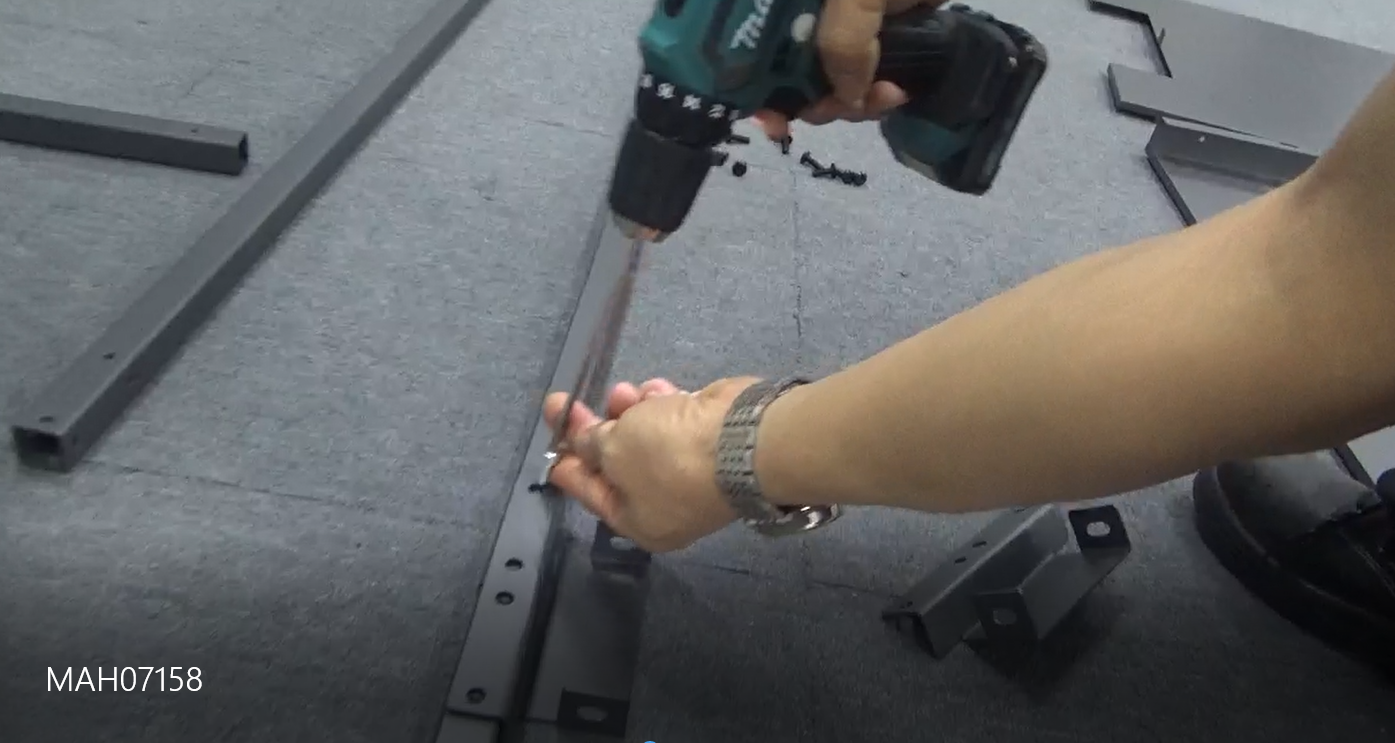 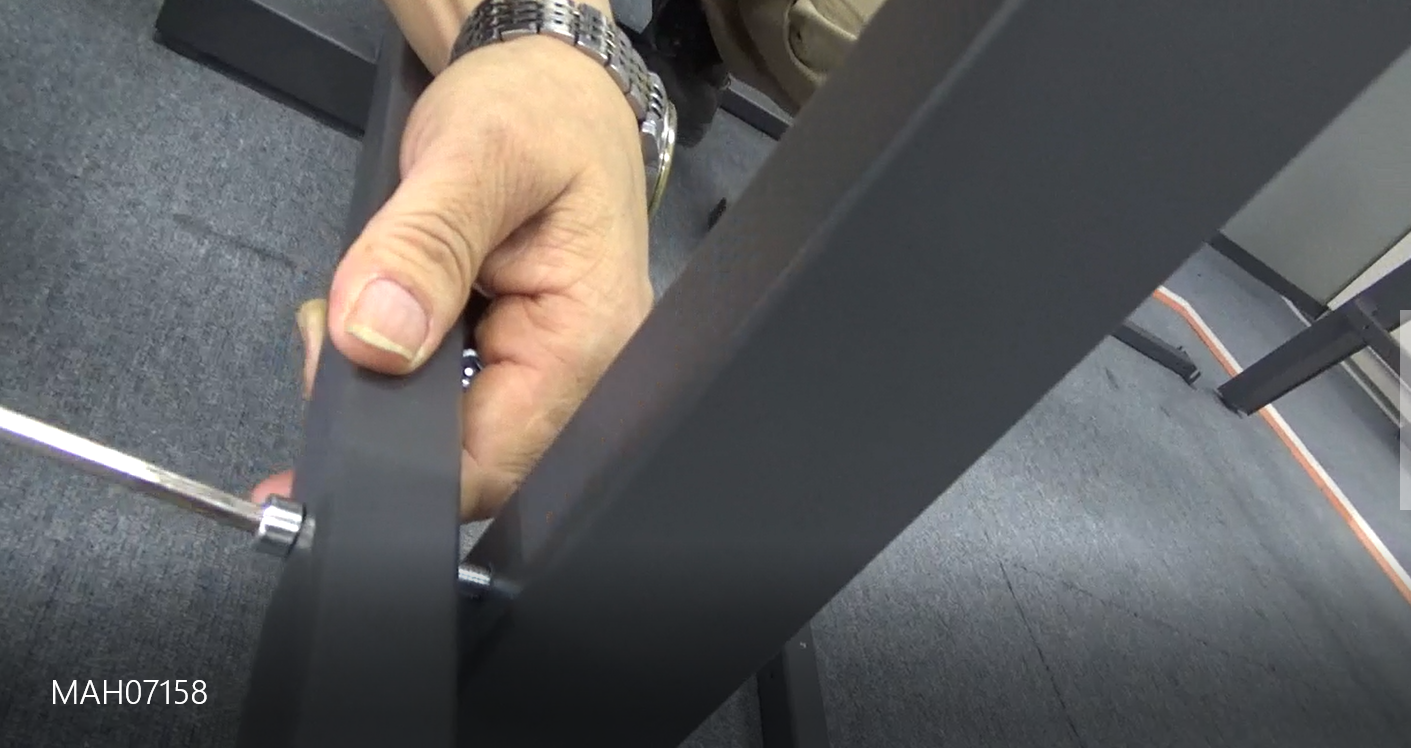 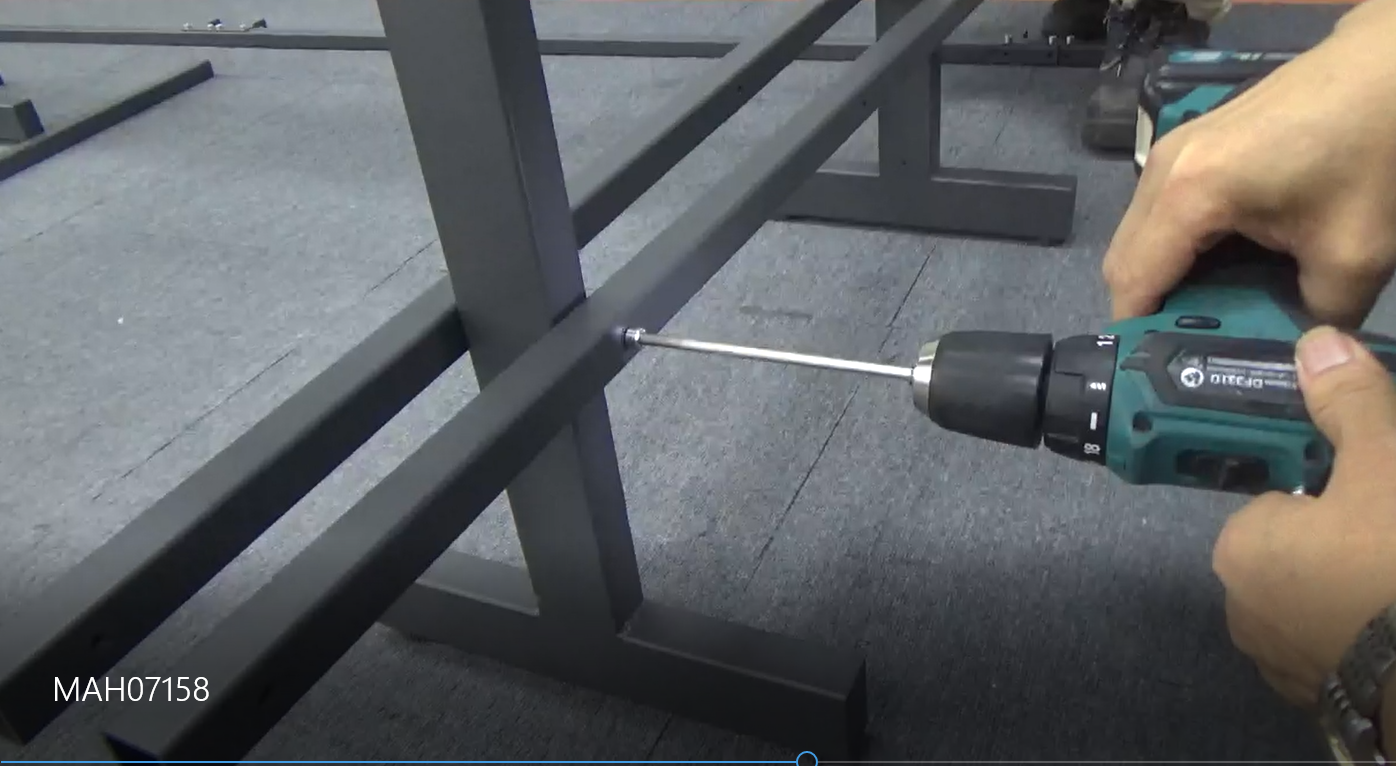 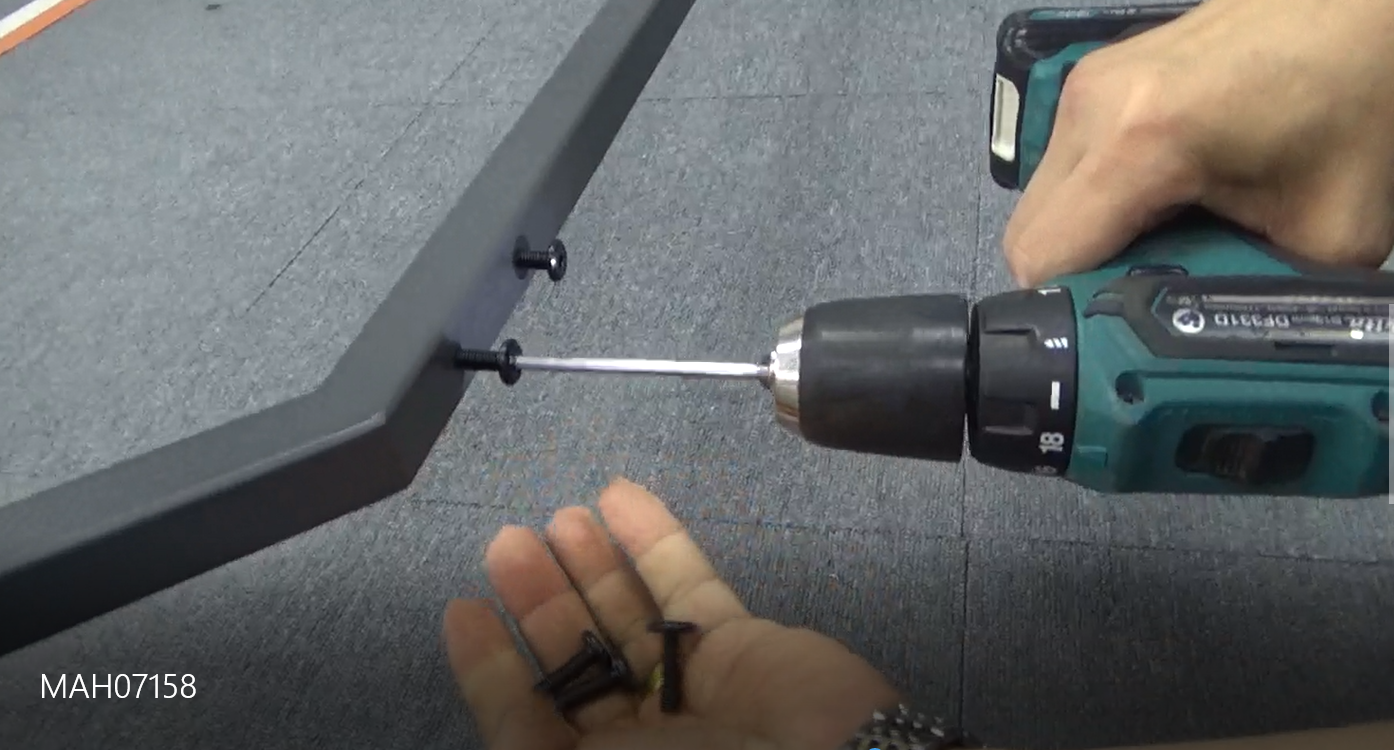 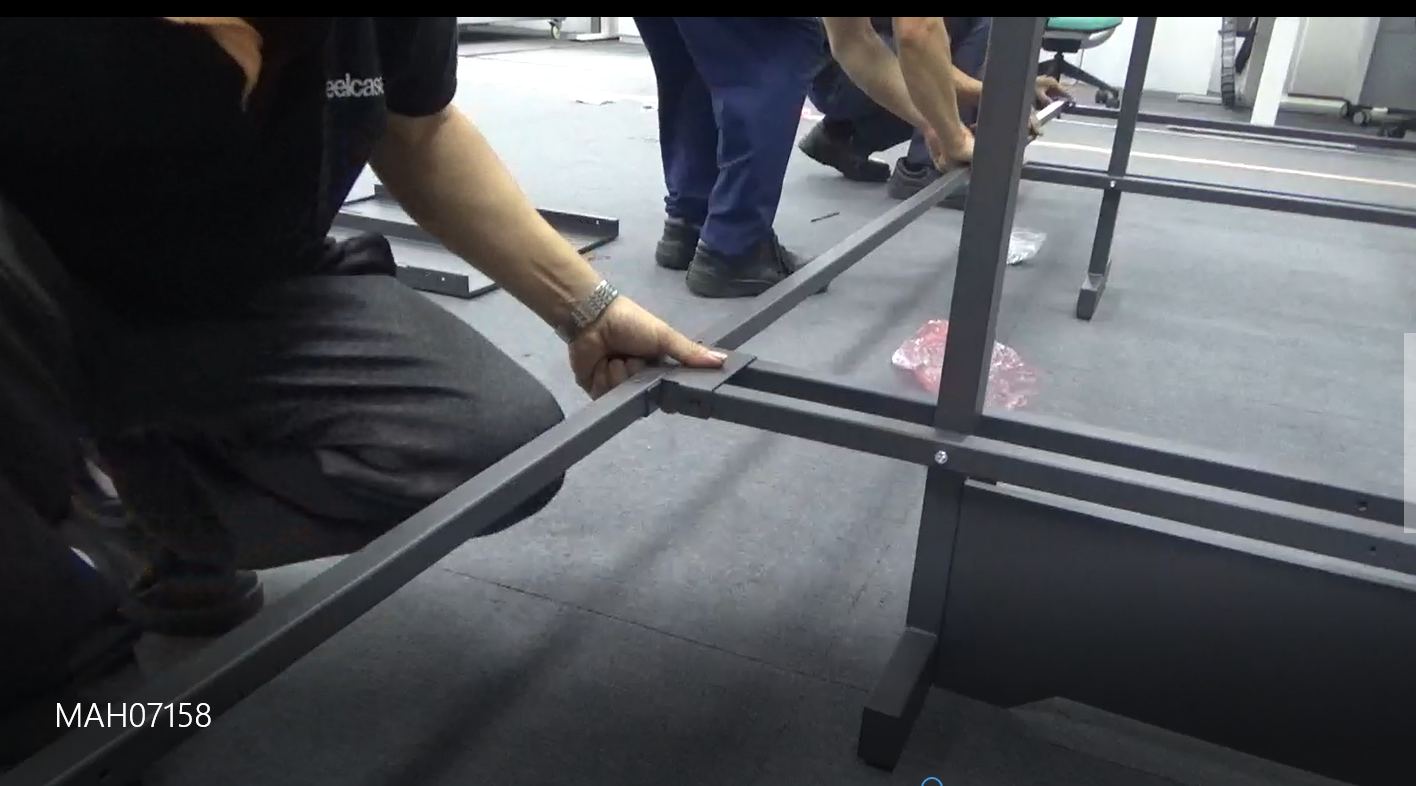 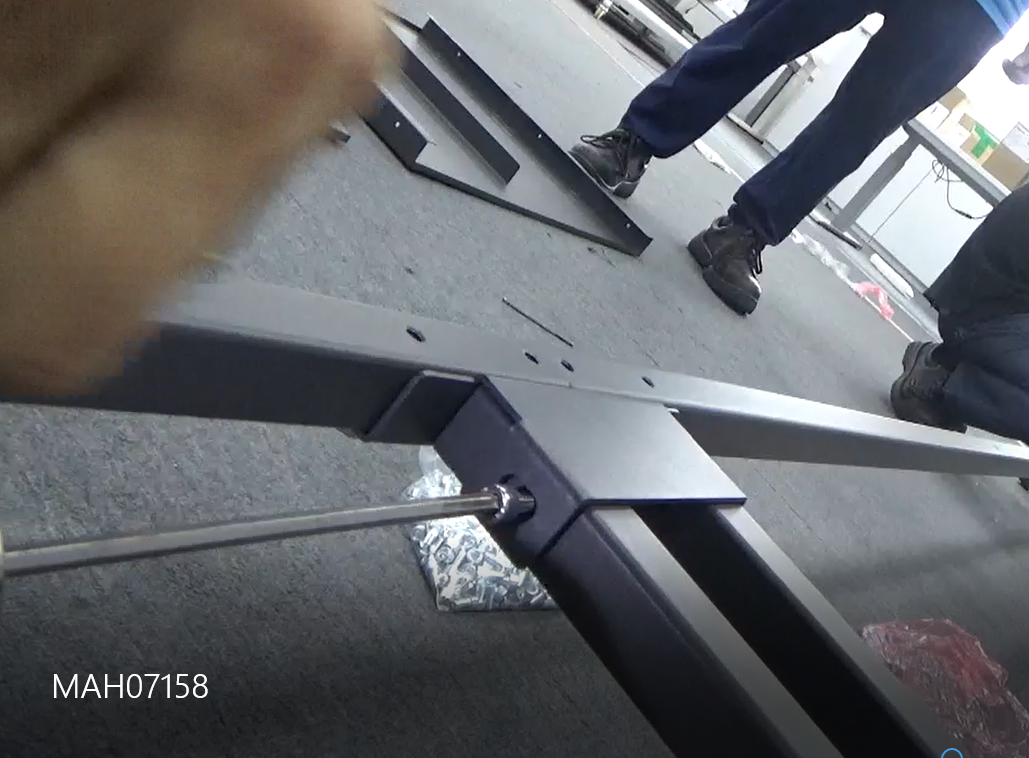 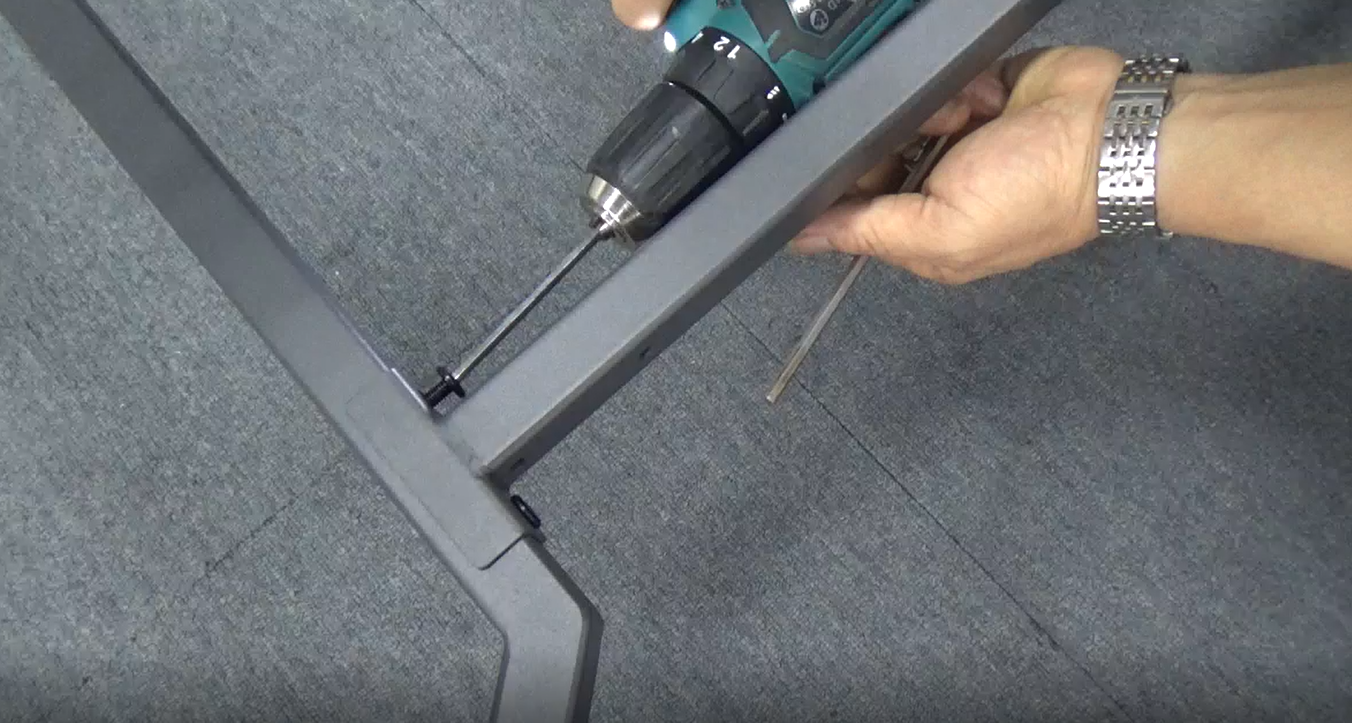 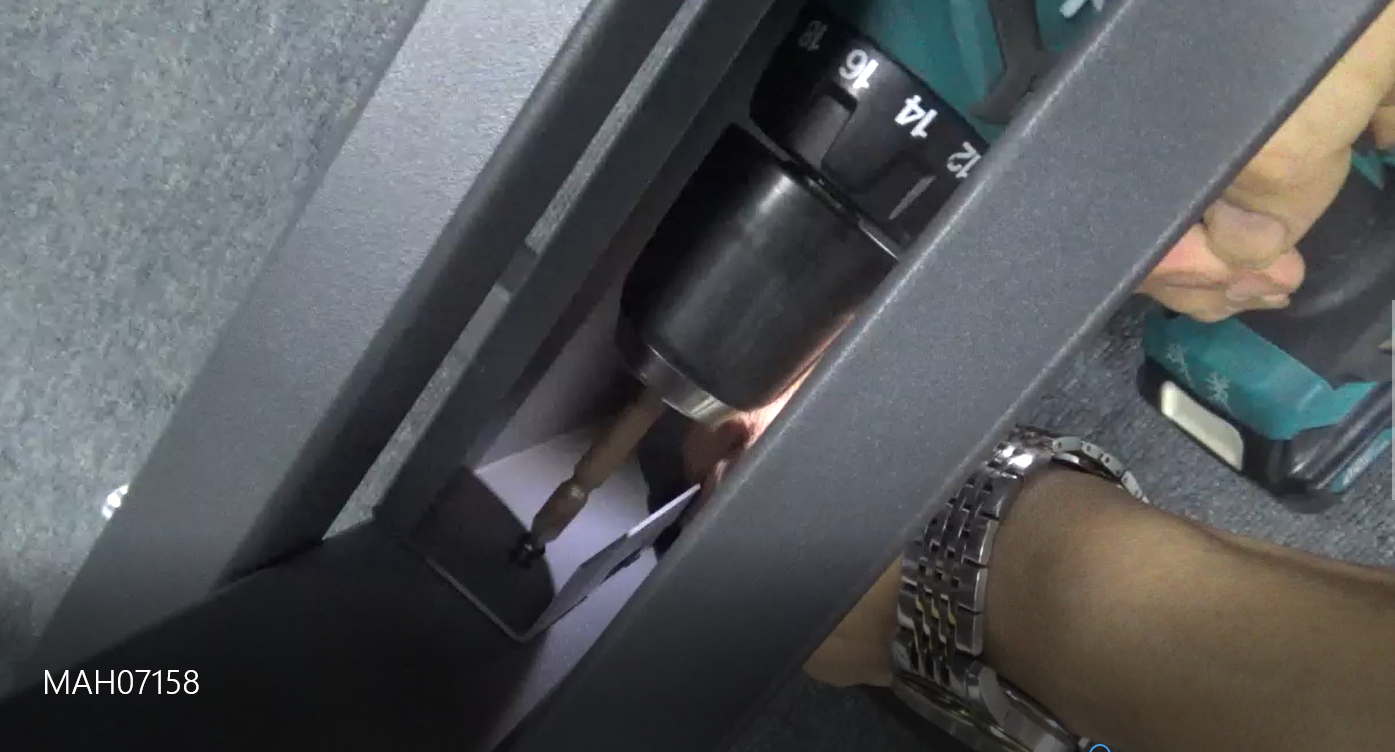 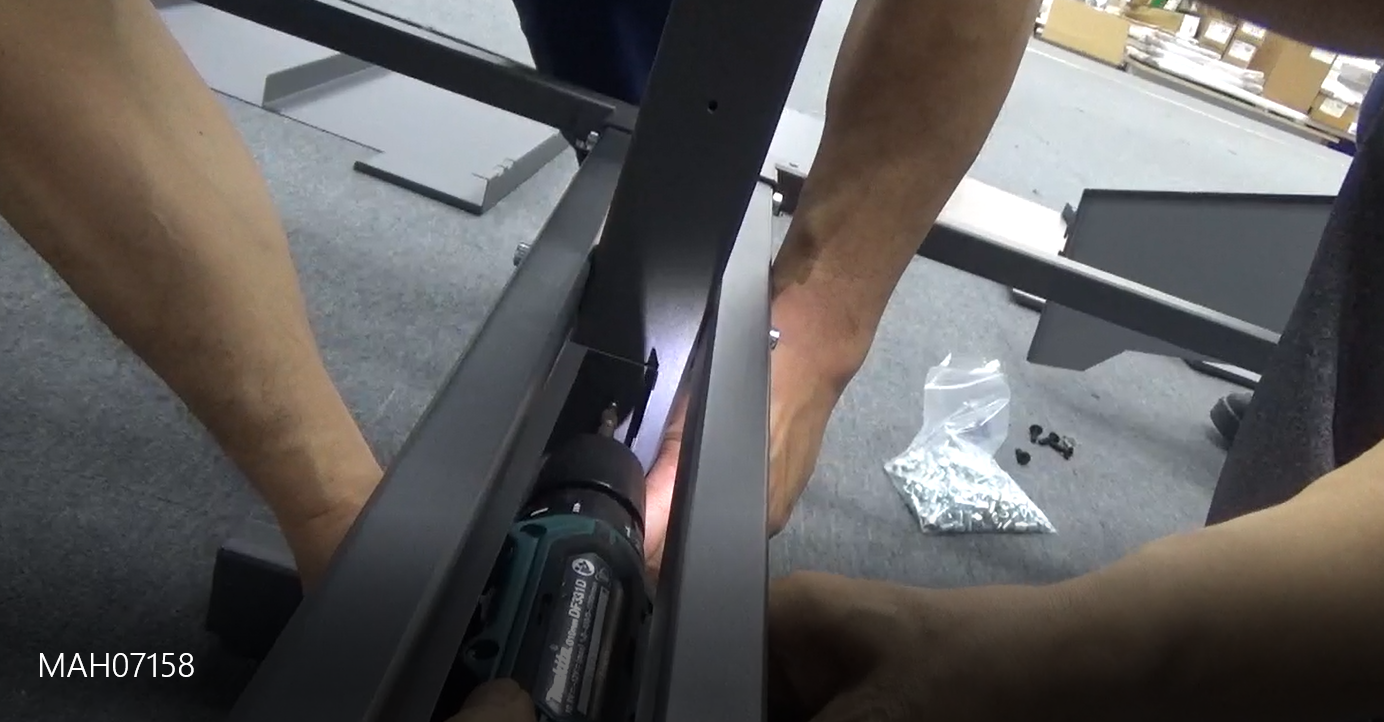 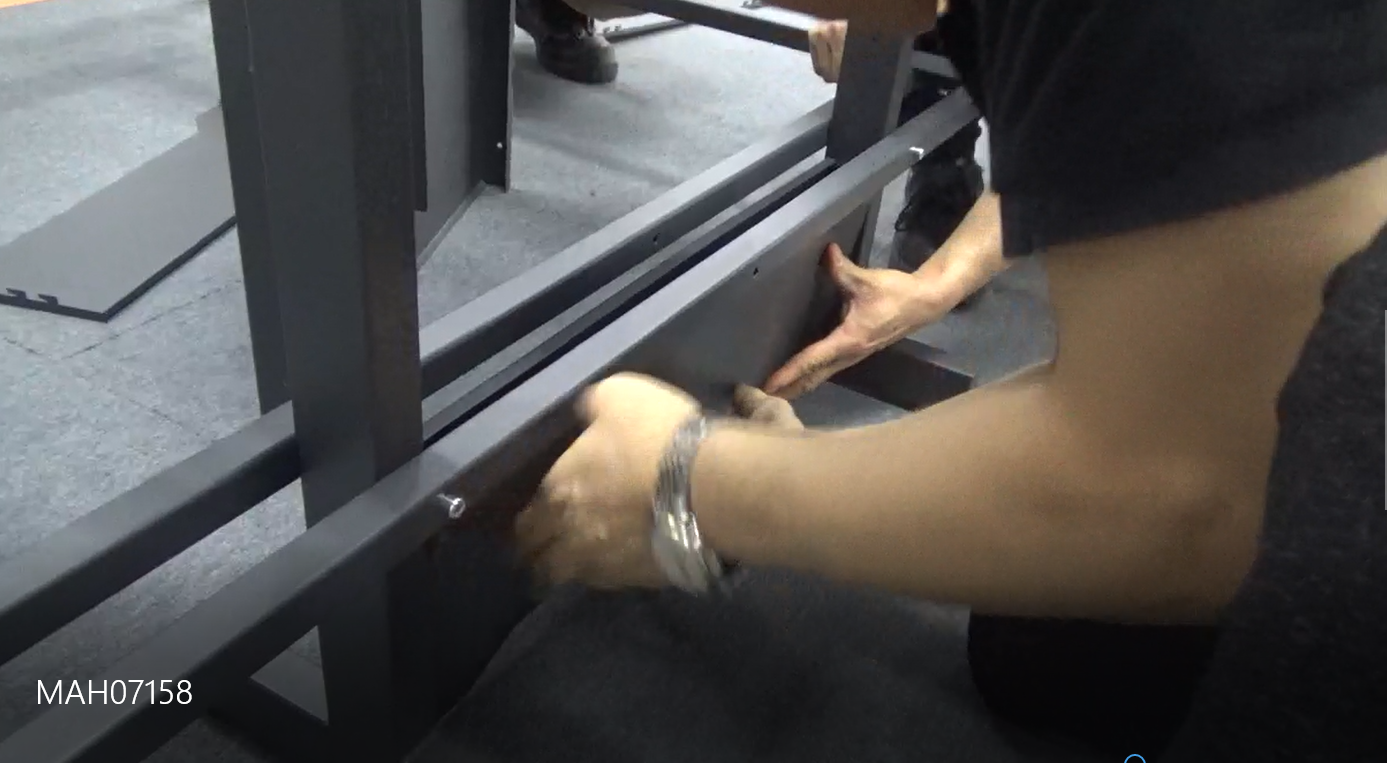 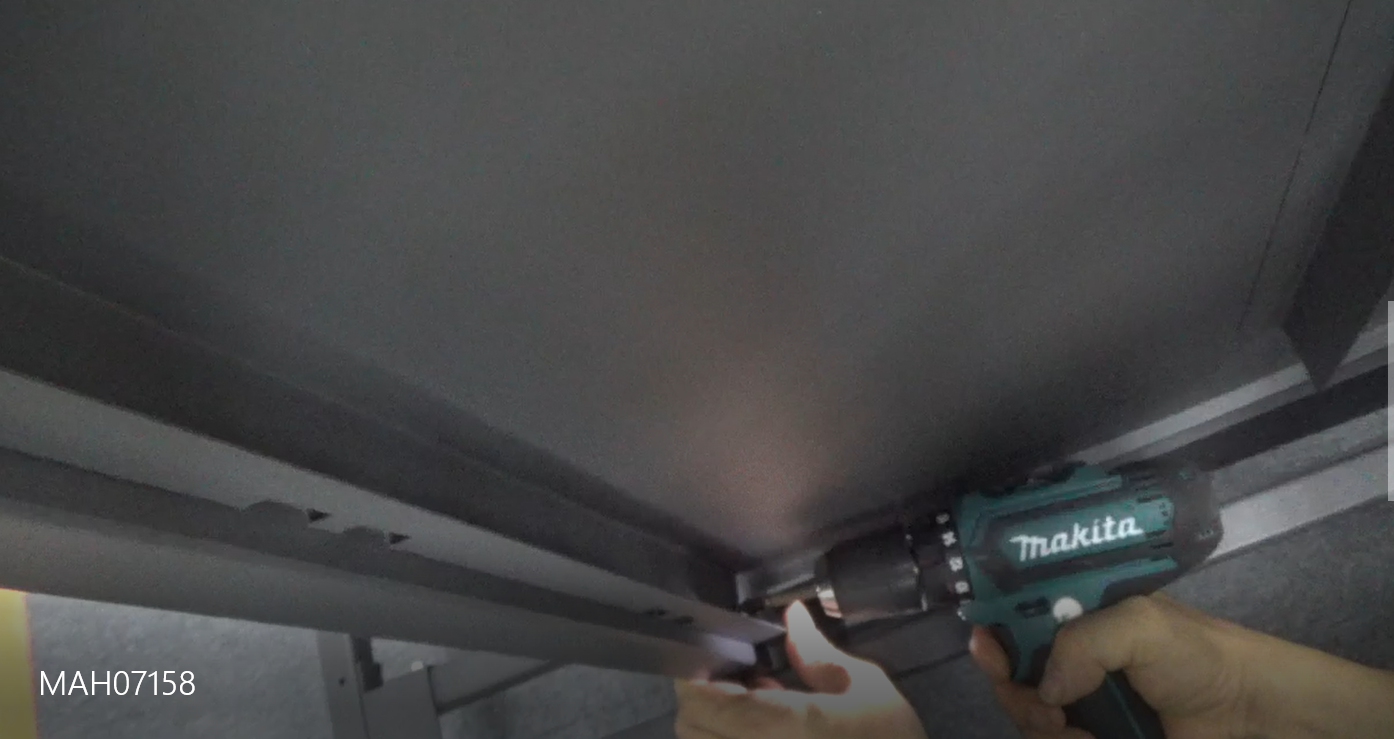 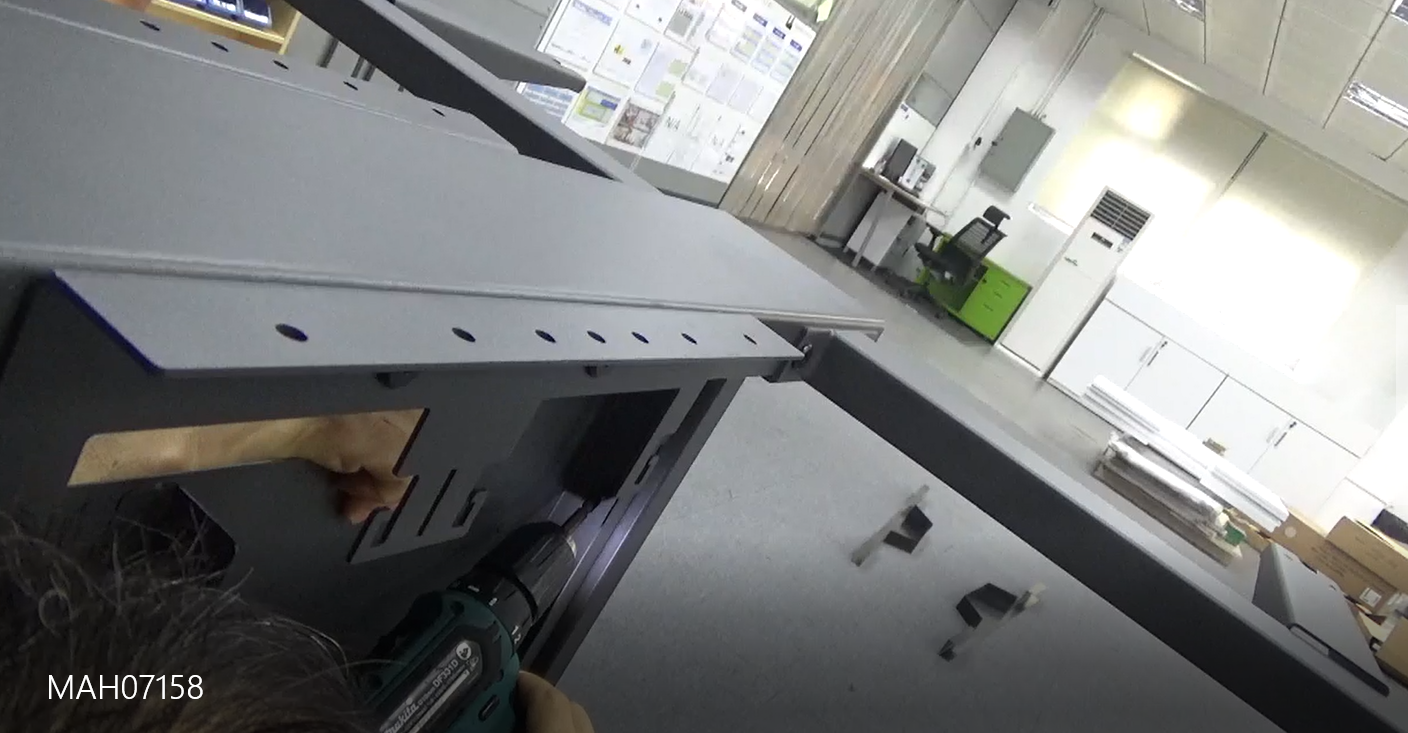 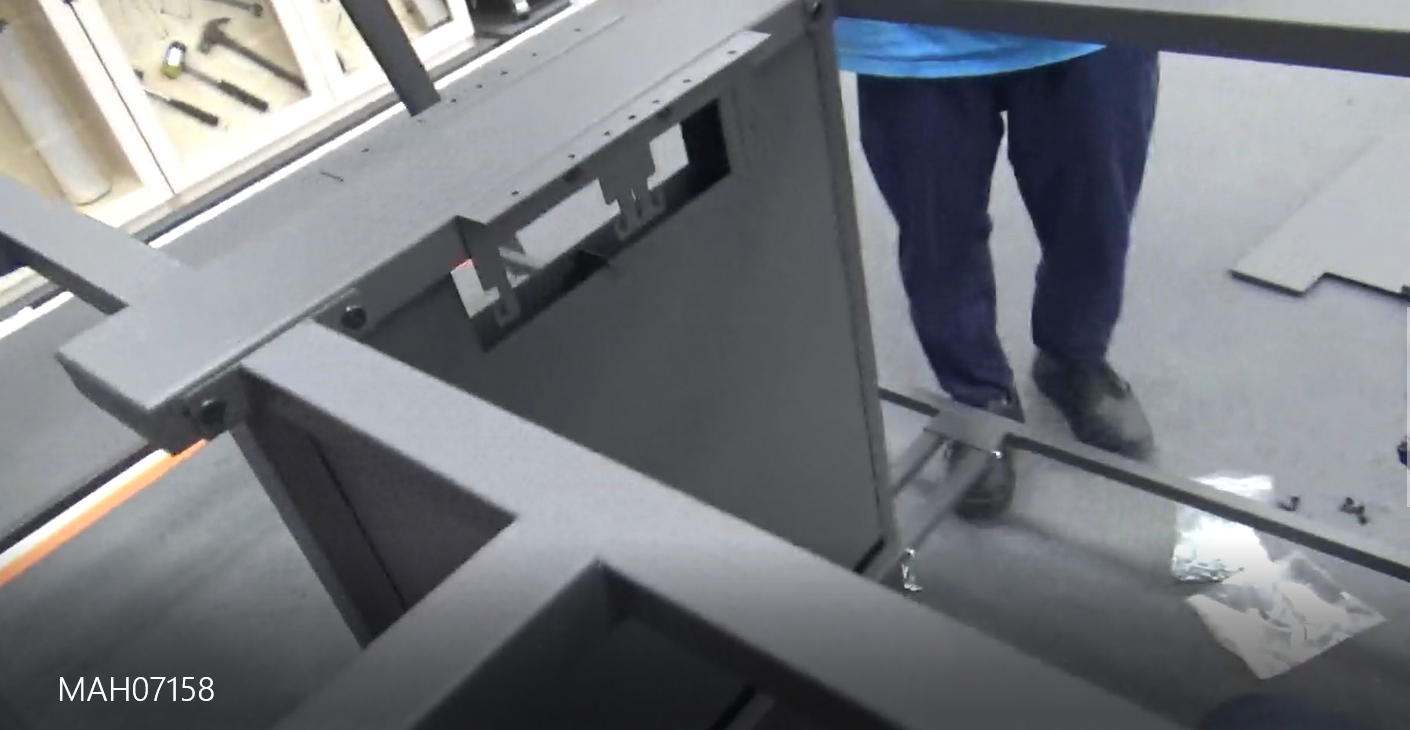 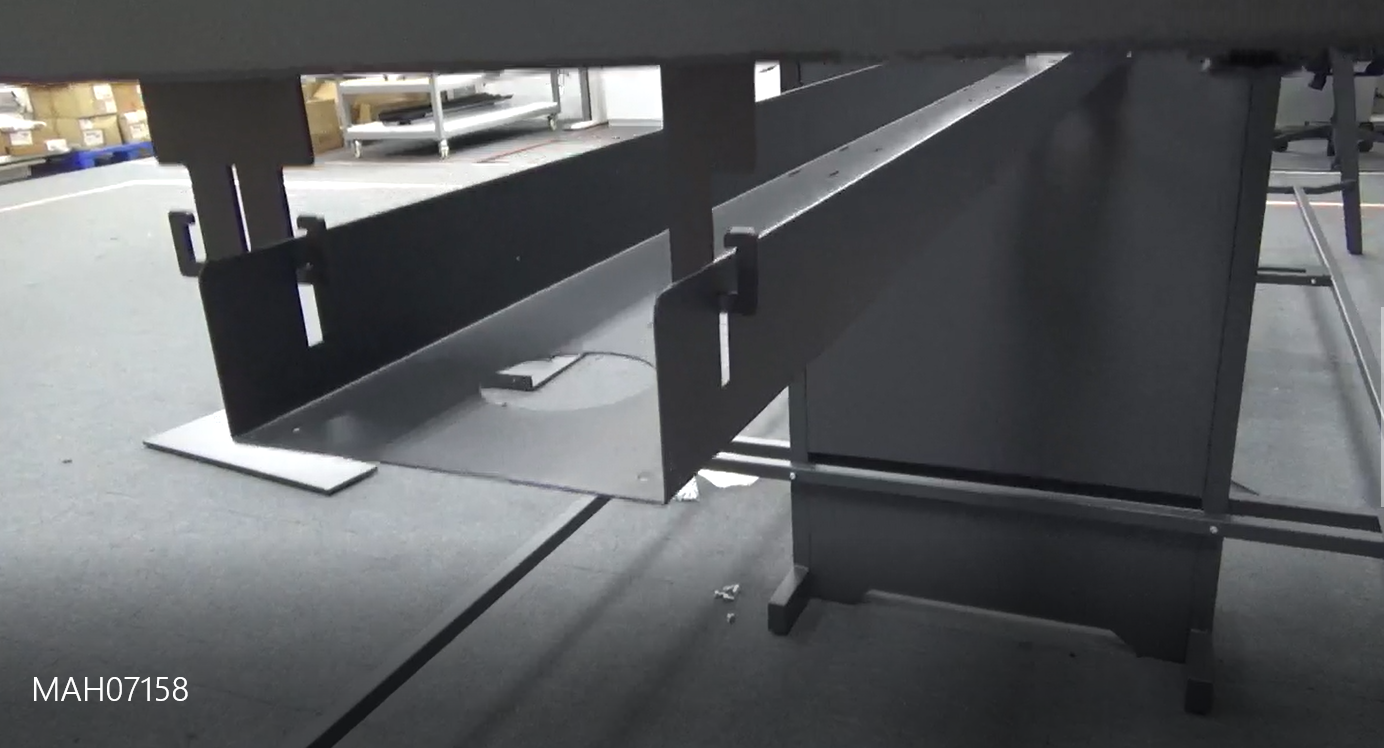 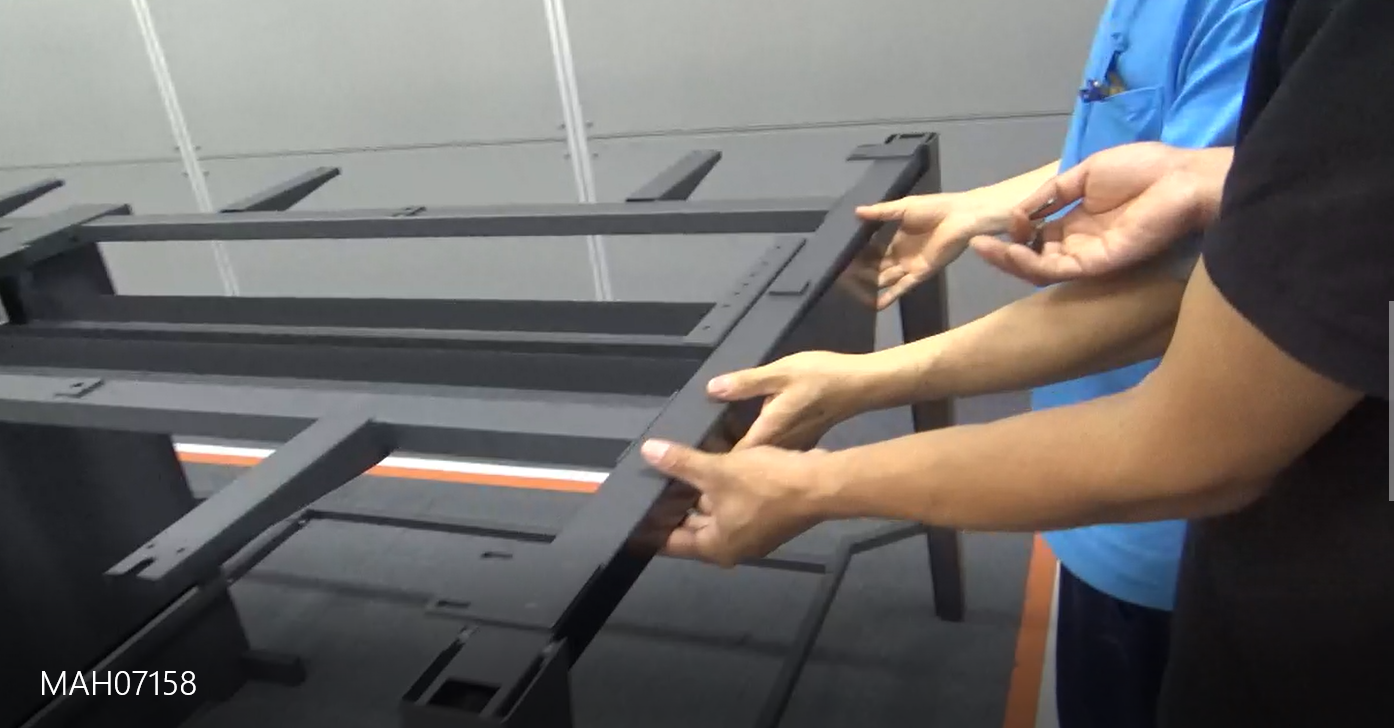 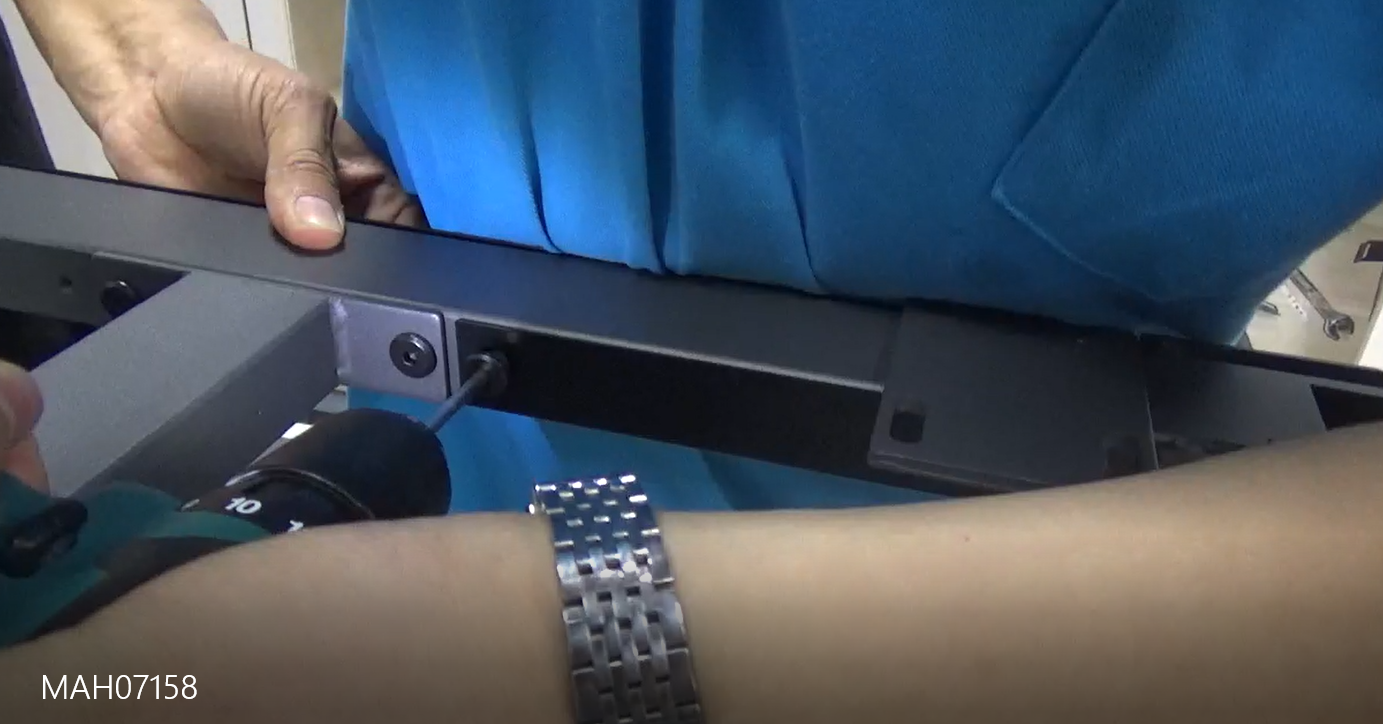 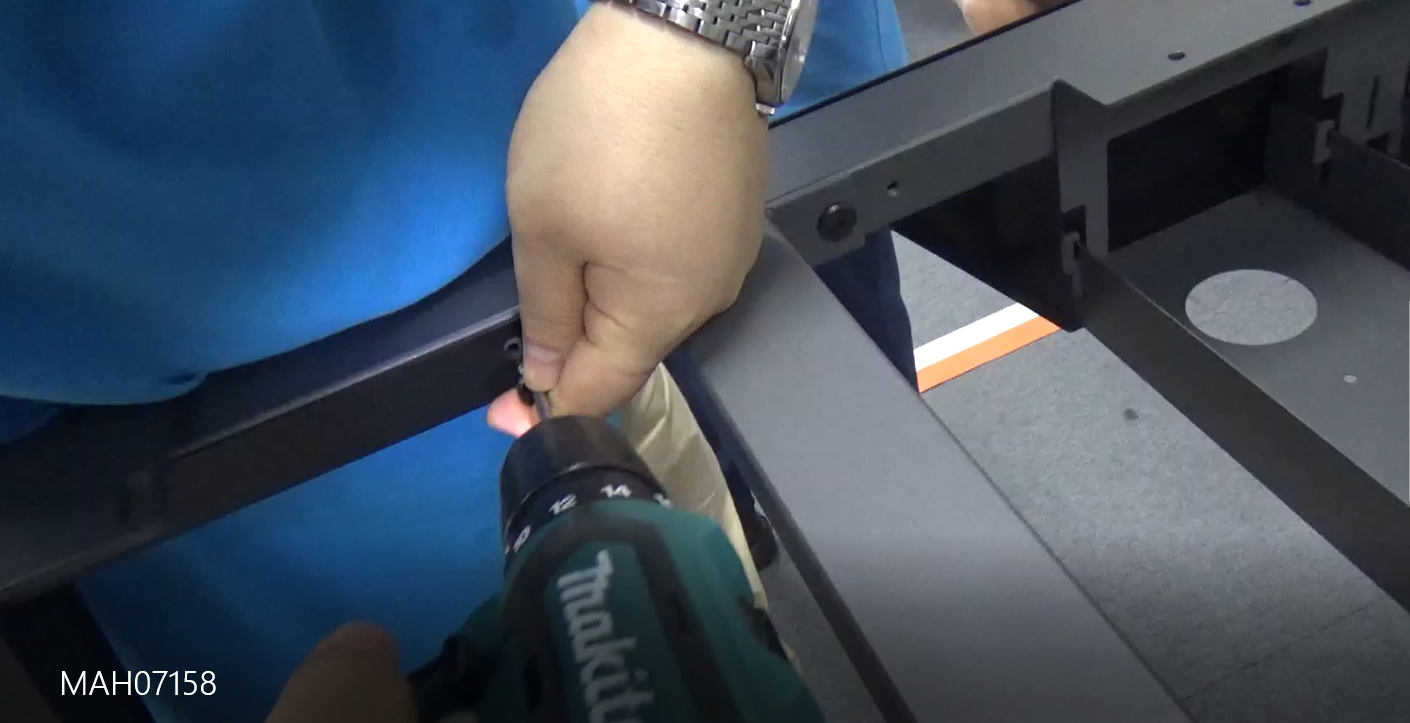 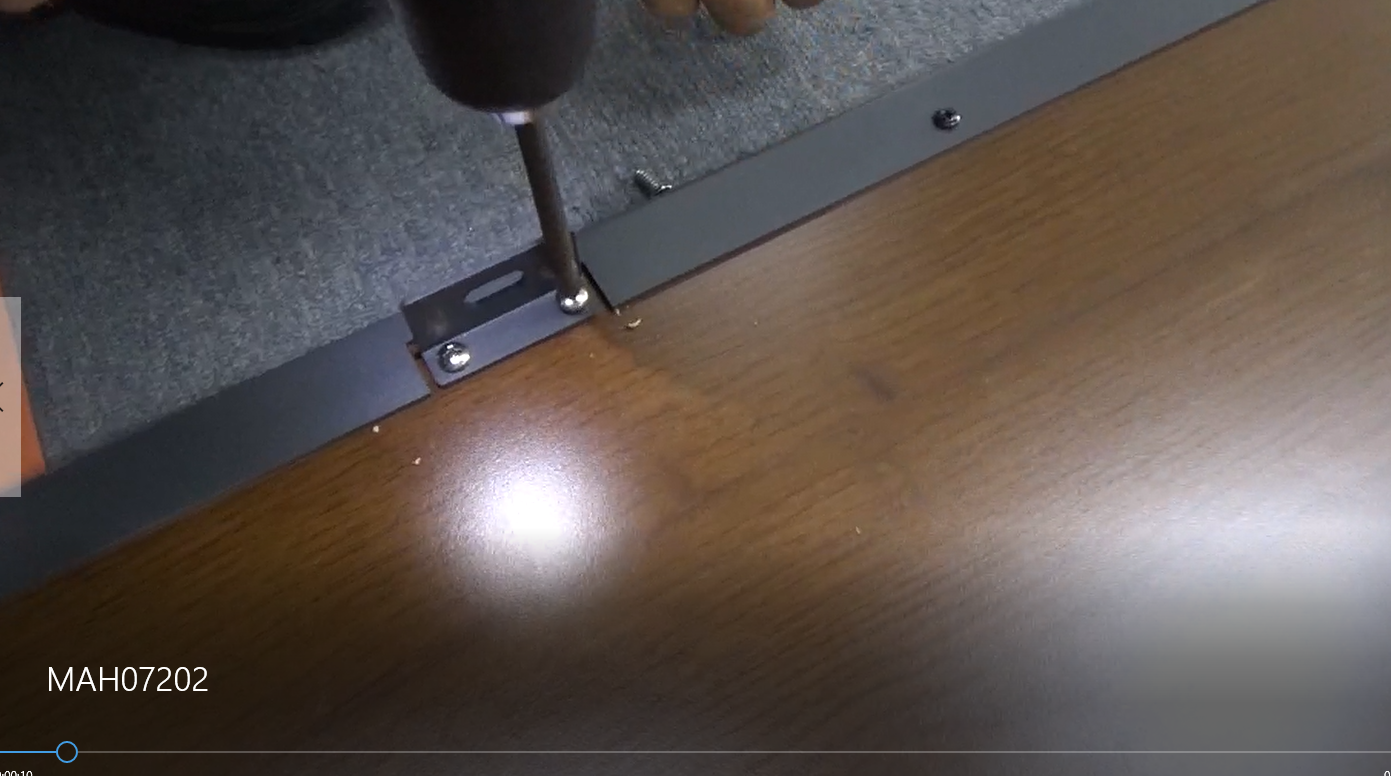 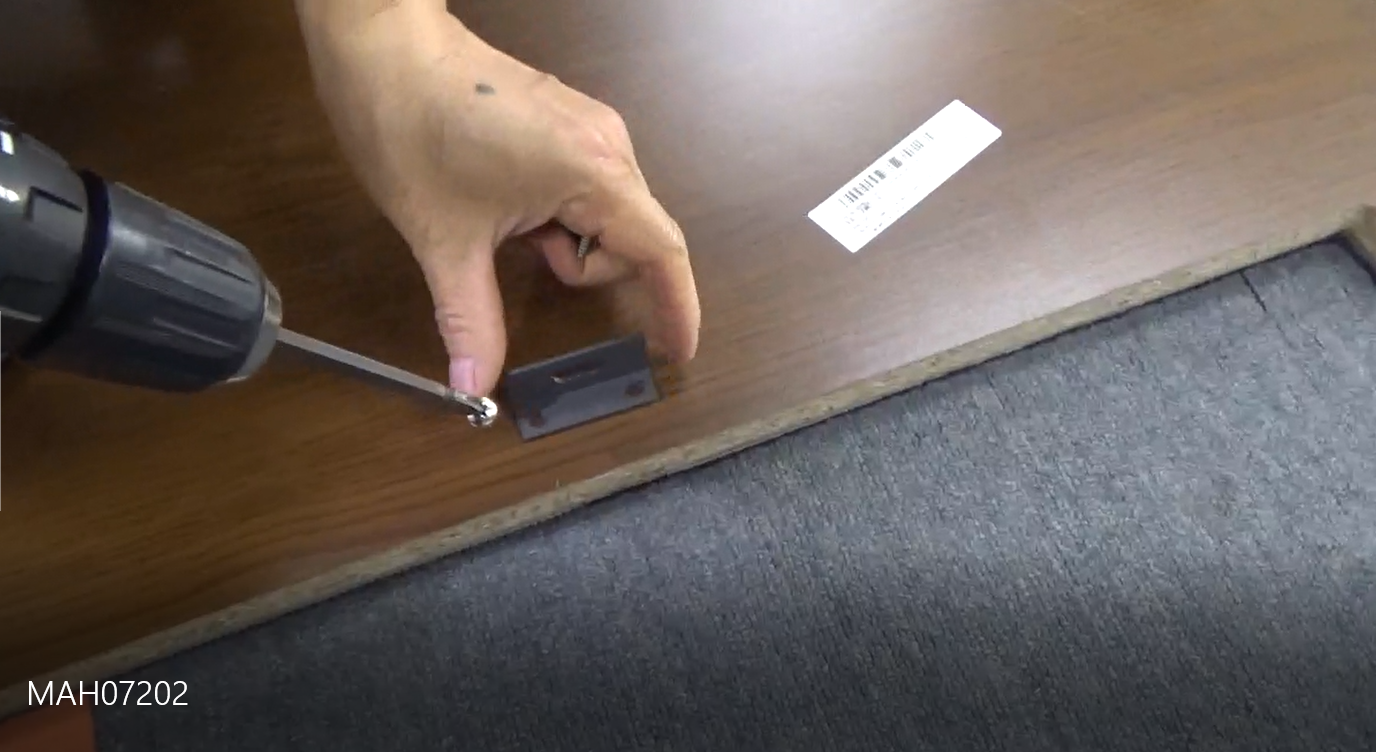 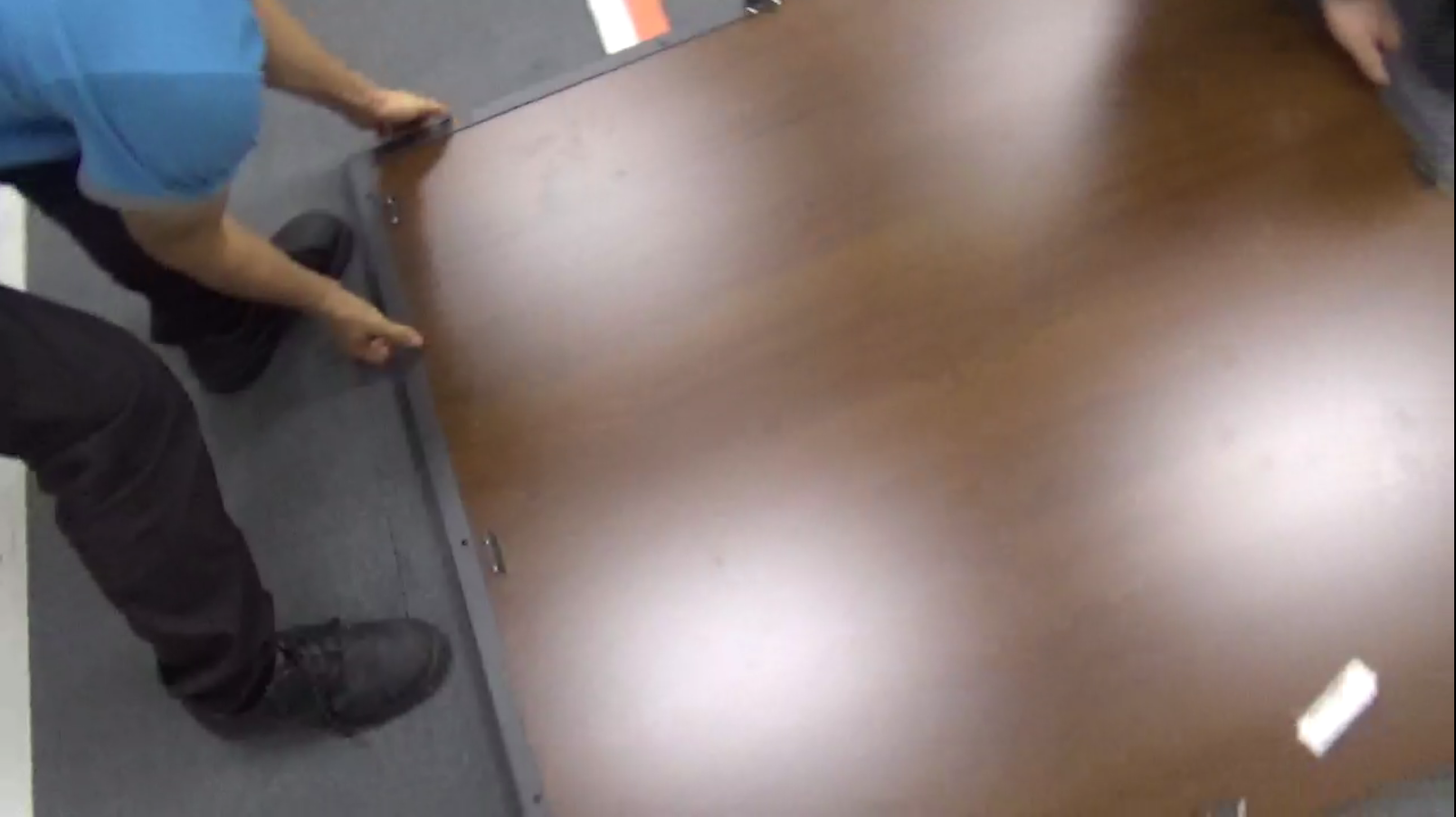 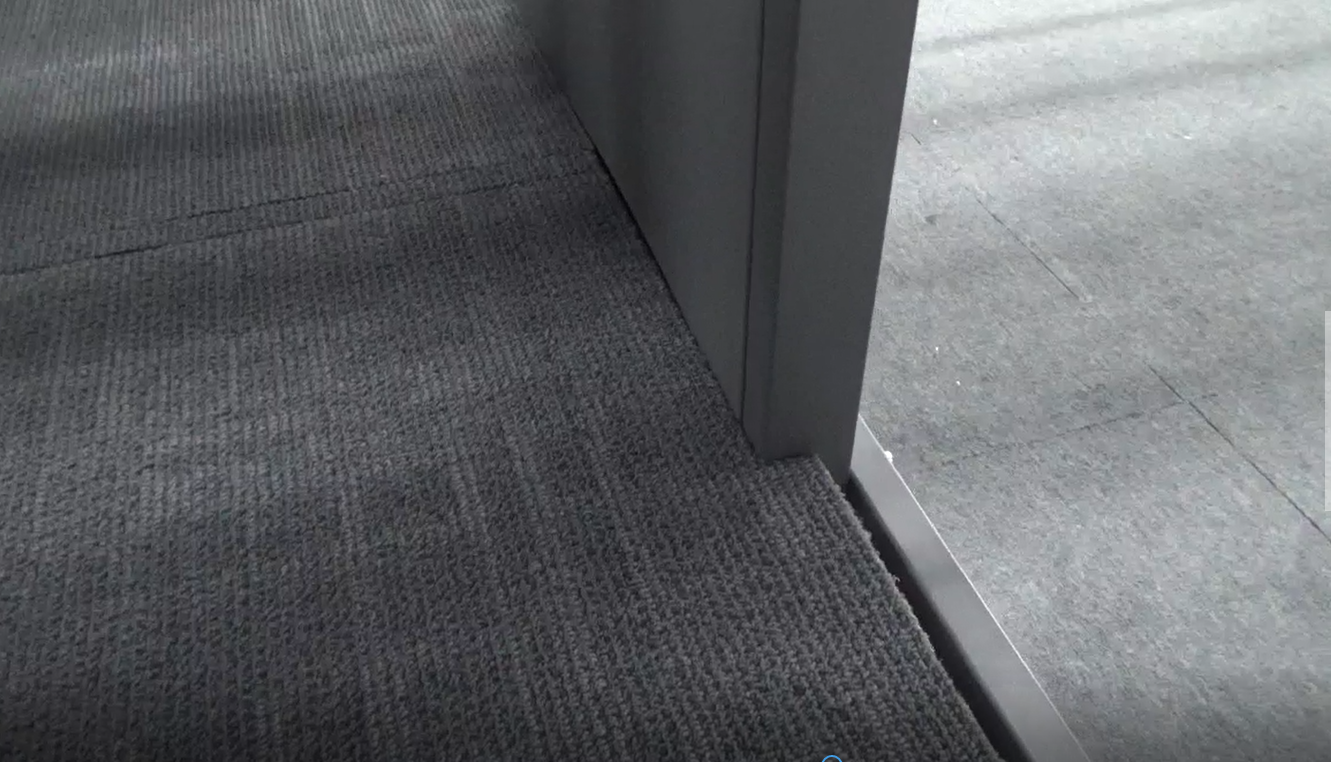 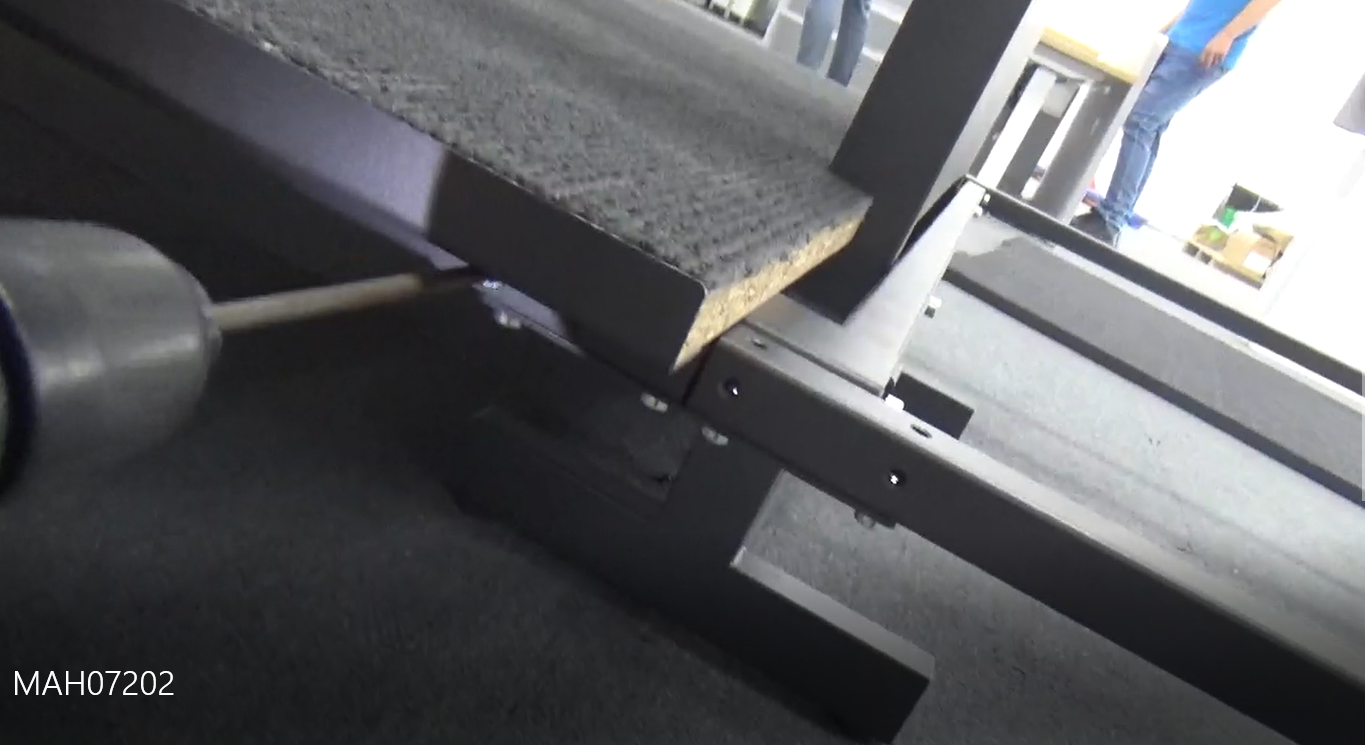 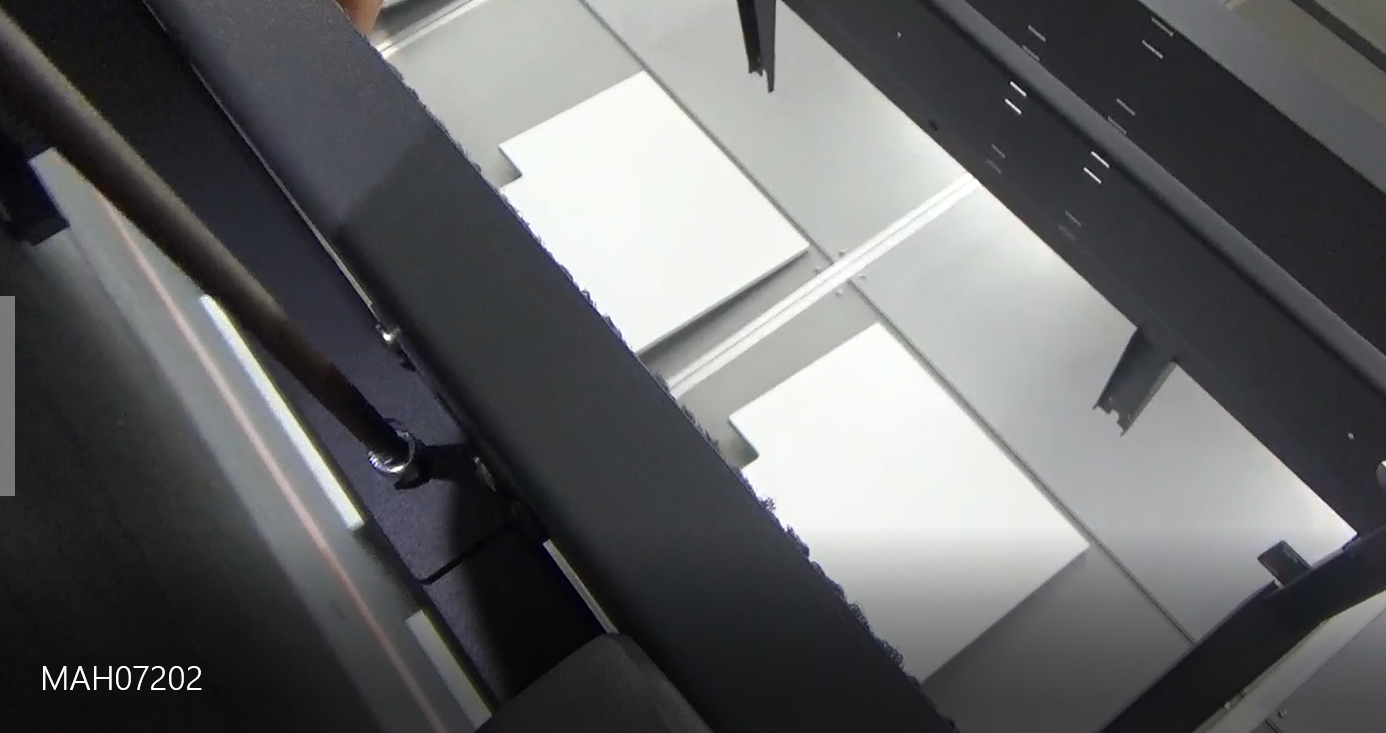 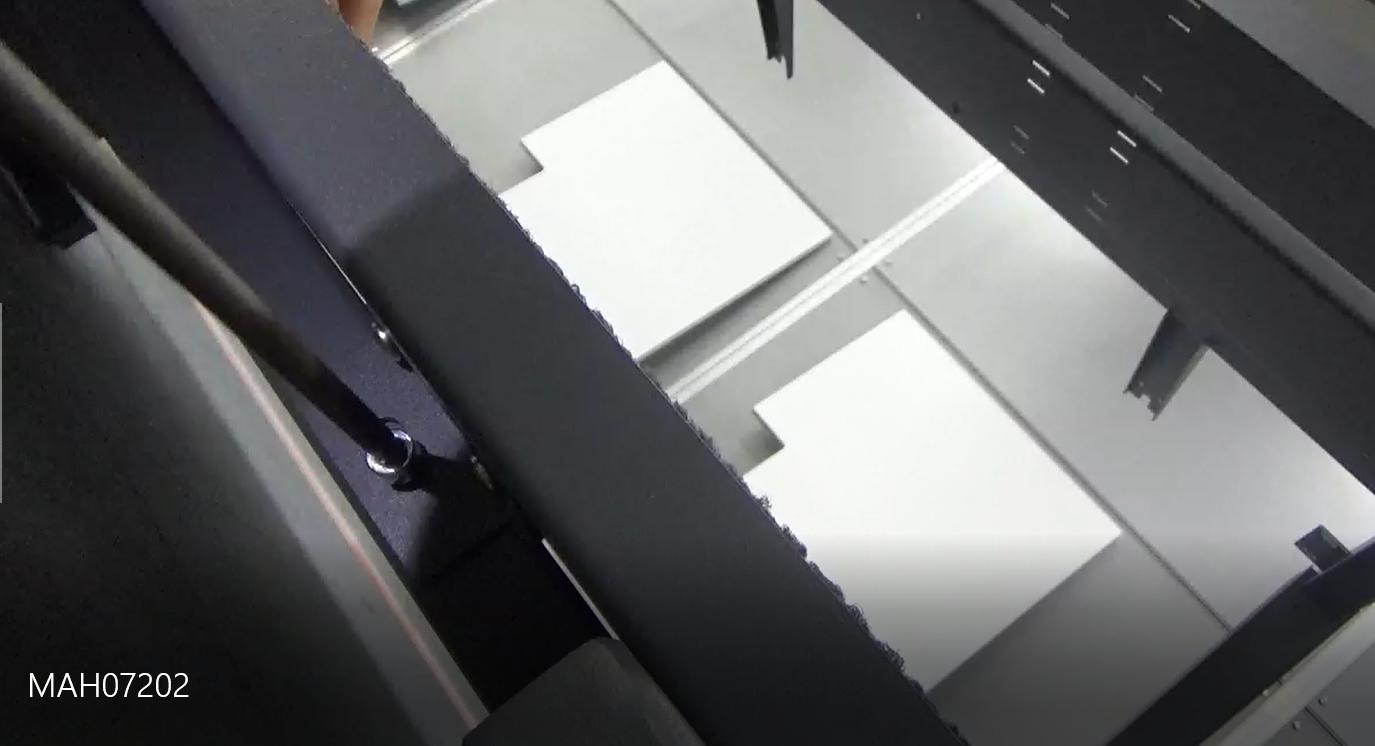 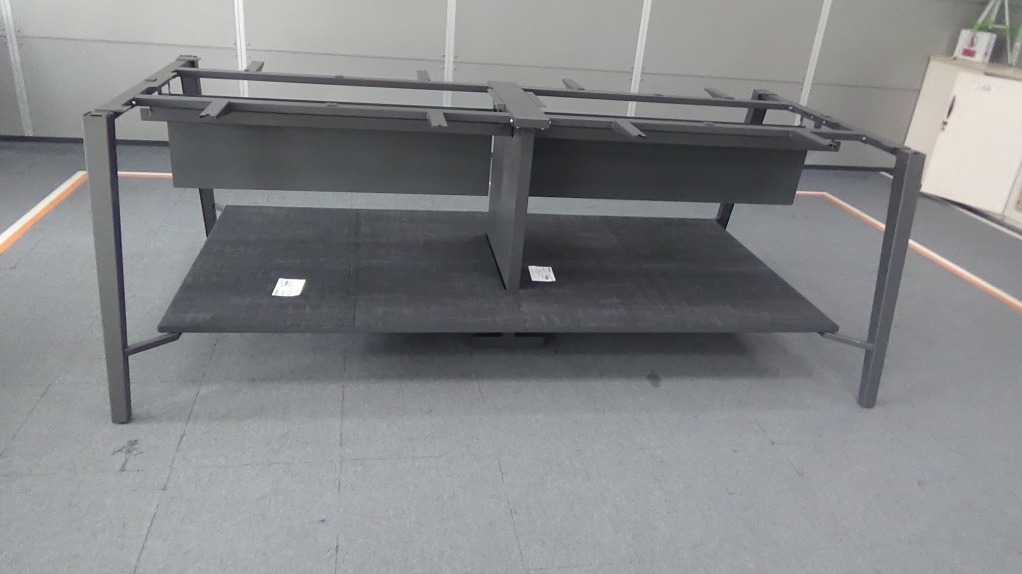 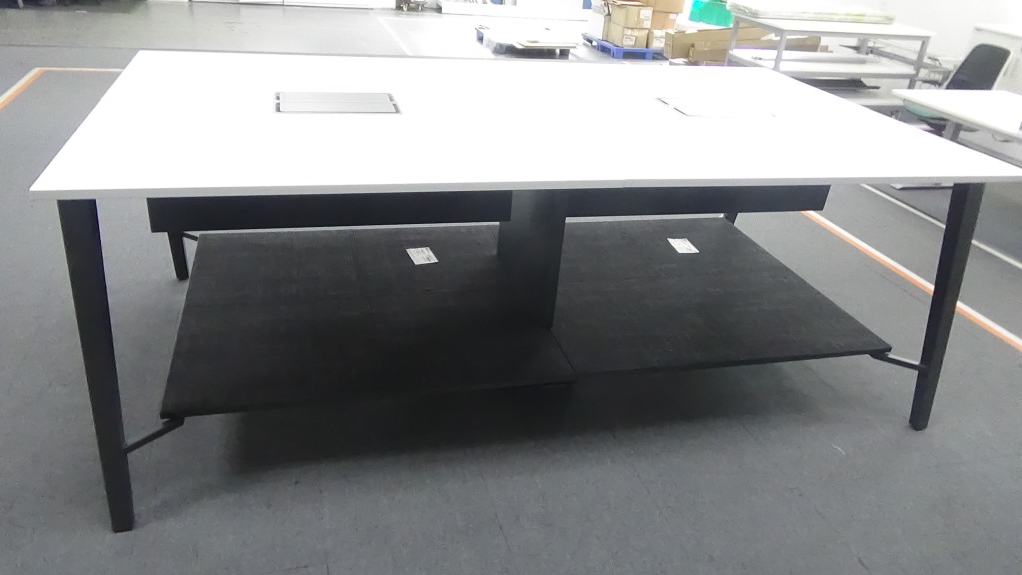